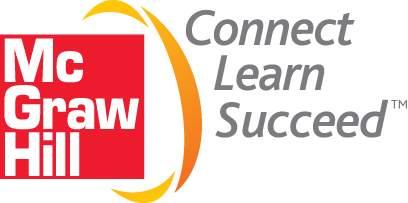 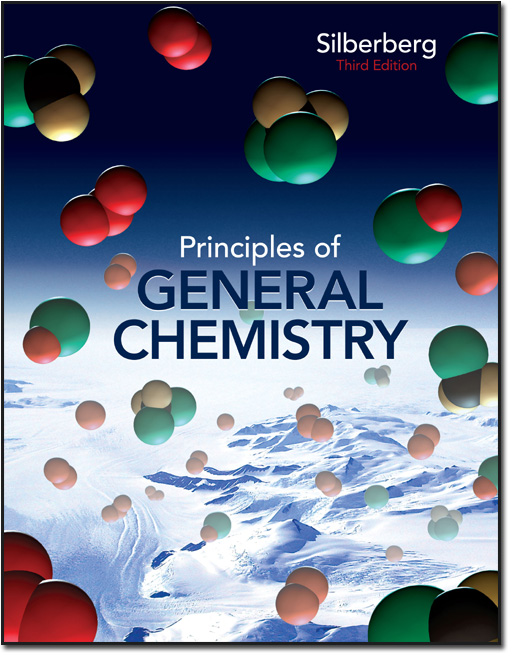 Chapter 12
Lecture Outline
See separate Image PowerPoint slides for all figures and tables pre-inserted into PowerPoint without notes.
Copyright © The McGraw-Hill Companies, Inc. Permission required for reproduction or display.
Chapter 12
Intermolecular Forces: 
Liquids, Solids, and Phase Changes
Intermolecular Forces:  
Liquids, Solids, and Phase Changes
12.1  An Overview of Physical States and Phase Changes
12.2  Quantitative Aspects of Phase Changes
12.3  Types of Intermolecular Forces
12.4  Properties of the Liquid State
12.5  The Uniqueness of Water
12.6  The Solid State:  Structure, Properties, and Bonding
Phases of Matter
Each physical state of matter is a phase, a physically distinct, homogeneous part of a system.
The properties of each phase are determined by the balance between the potential and kinetic energy of the particles.
The potential energy, in the form of attractive forces, tends to draw particles together.
The kinetic energy associated with movement tends to disperse particles.
Attractive Forces
Intramolecular  or bonding forces are found within a molecule. The chemical behavior of each phase of matter is the same because the same basic particle is present in each case.
H2O molecules are present whether the substance is in the solid, liquid, or gas phase.
Intermolecular  or nonbonding forces are found between  molecules. The physical behavior of each phase of matter is different because the strength of these forces differs from state to state.
Table 12.1 A Macroscopic Comparison of Gases, Liquids, and Solids
State
Shape and Volume
Compressibility
Ability to Flow
Gas
Conforms to shape and volume of container
High
High
Liquid
Conforms to shape of container; volume limited by surface
Very low
Moderate
Solid
Maintains its own shape and volume
Almost none
Almost none
Kinetic Molecular View of the Three States
Phase Changes
sublimation
exothermic
vaporizing
melting
solid
liquid
gas
endothermic
condensing
freezing
deposition
Figure 12.1
Heats of vaporization and fusion for several common substances.
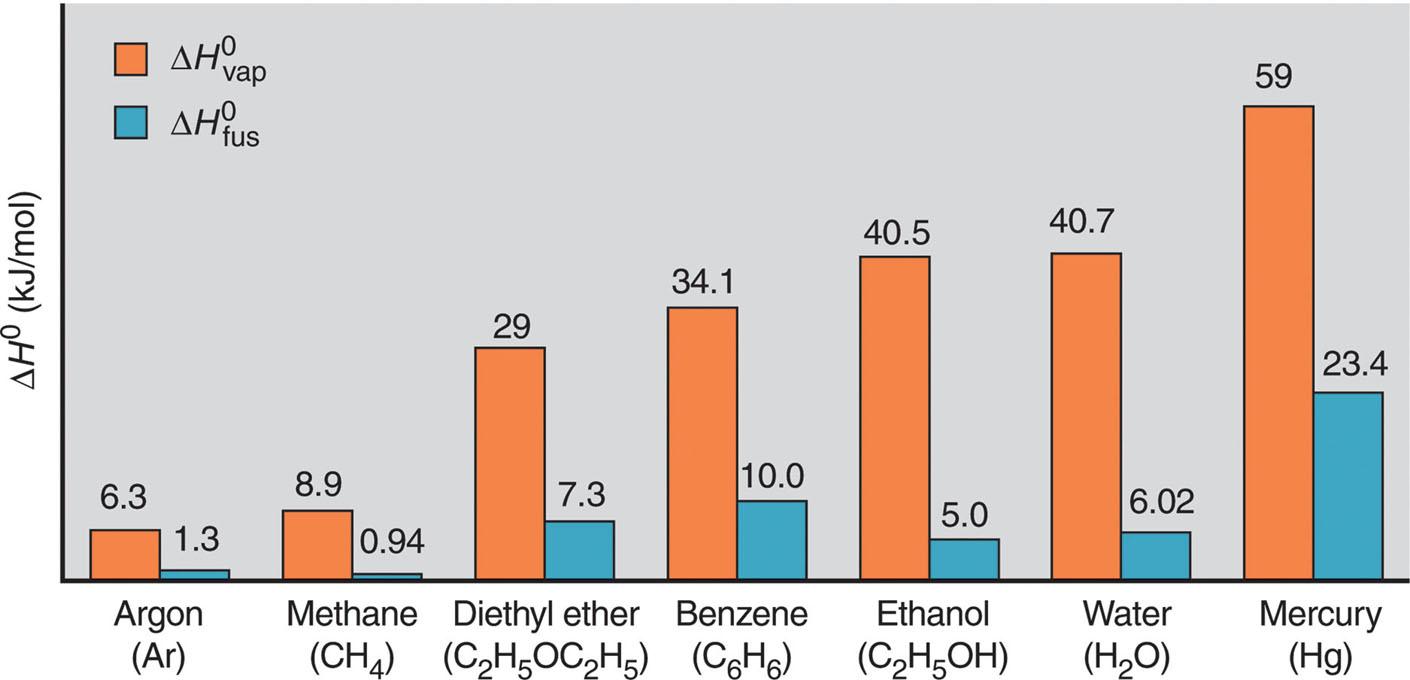 Phase changes and their enthalpy changes.
Figure 12.2
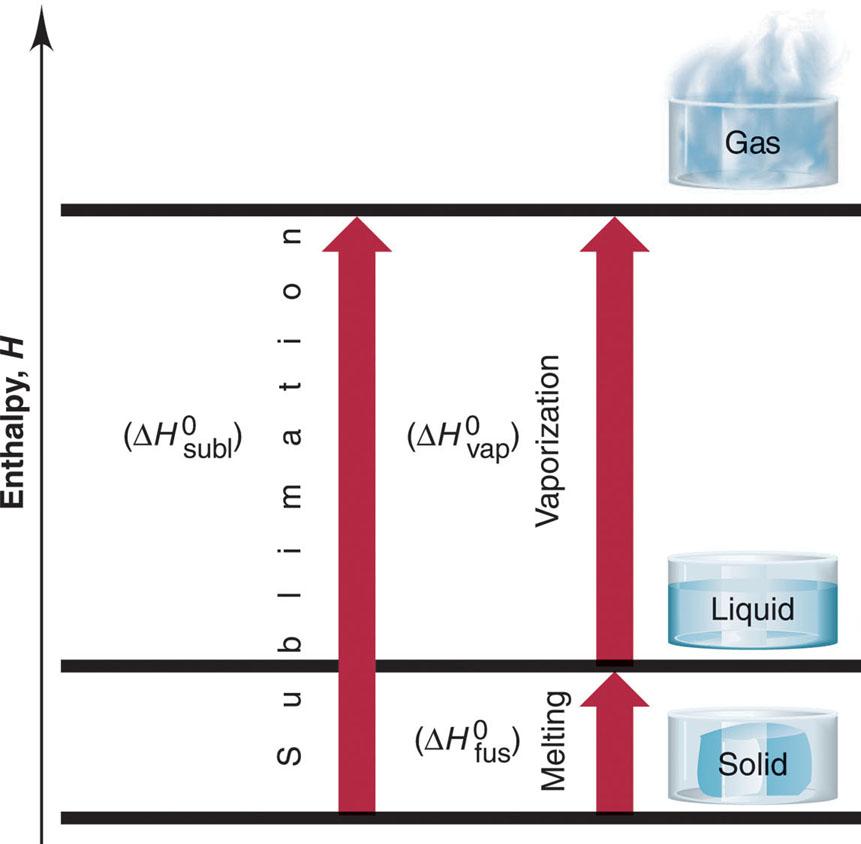 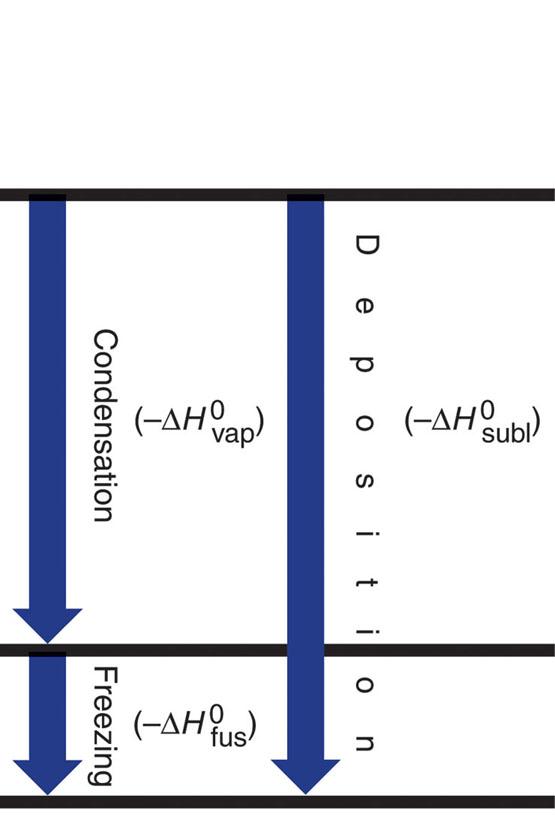 Quantitative Aspects of Phase Changes
Within a phase, heat flow is accompanied by a change in temperature, since the average Ek of the particles changes.
q = (amount) x (heat capacity) x ΔT
During a phase change, heat flow occurs at constant temperature, as the average distance between particles changes.
q = (amount)(ΔH of phase change)
Figure 12.3
A cooling curve for the conversion of gaseous water to ice.
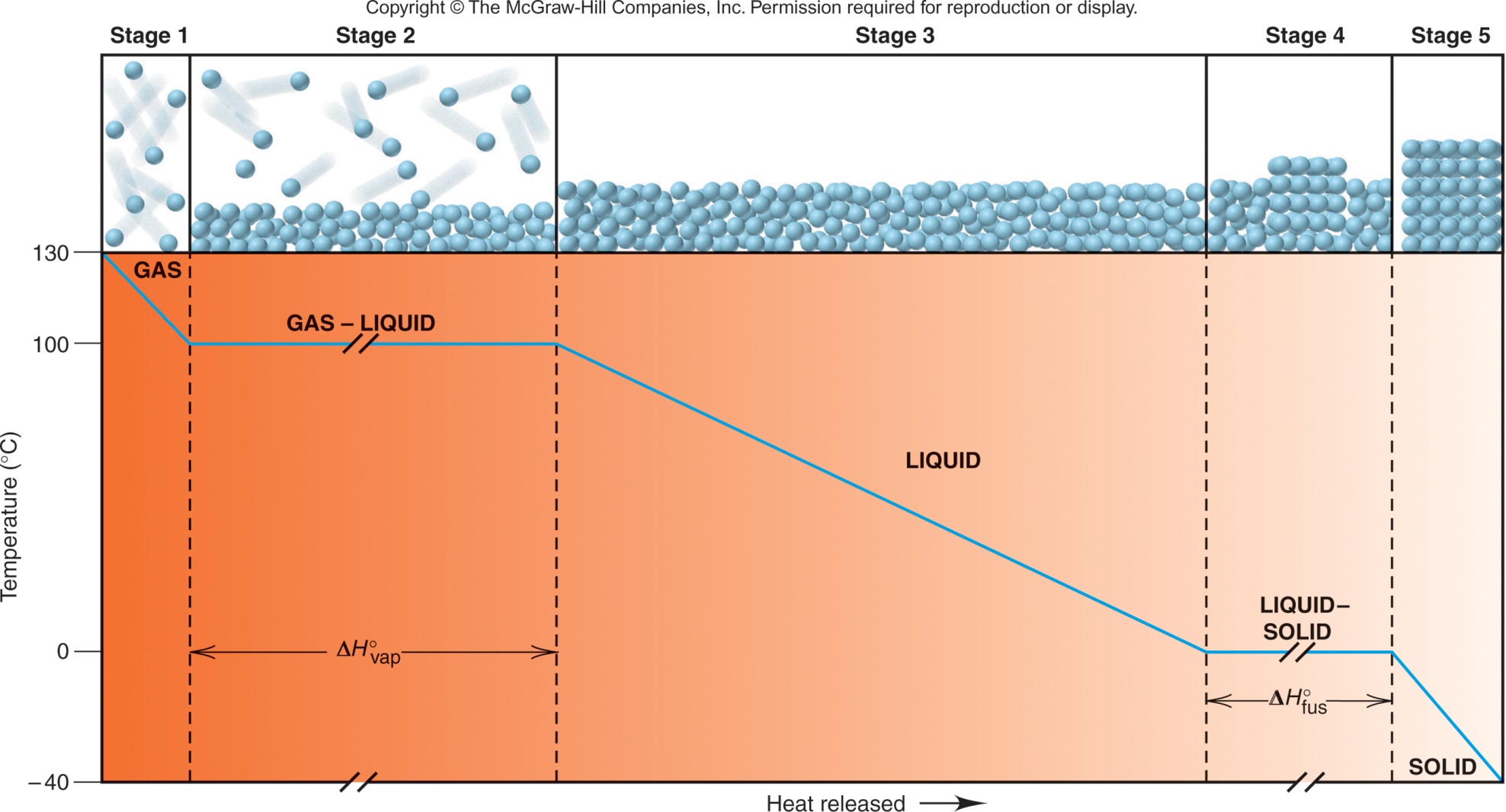 Sample Problem 12.1
Finding the Heat of a Phase Change Depicted by Molecular Scenes
PROBLEM:
The scenes below represent a phase change of water.  Select data from the previous text discussion to find the heat (in kJ) released or absorbed when 24.3 g of H2O undergoes this change.
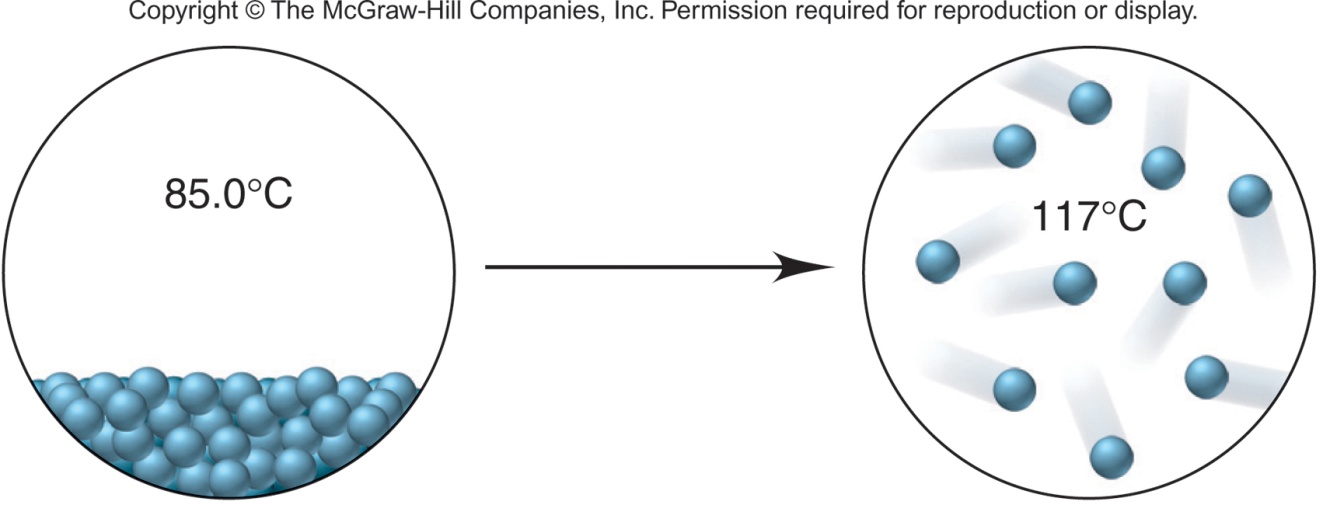 PLAN:
The scenes show a disorderly, condensed phase  at 85.0°C changing to separate particles at 117°C. A liquid is becoming a gas, so the scene shows vaporization. We must identify the number of stages in the process and calculate the heat absorbed in each.
mol H2O = 24.3 g H2O  x
1 mol H2O
18.02 g H2O
Sample Problem 12.1
SOLUTION:
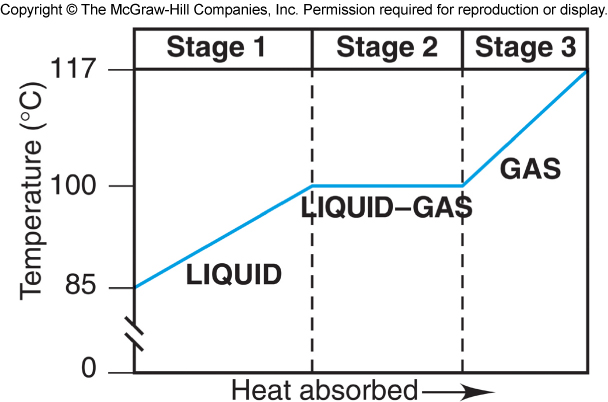 There are 3 stages involved in this process:
heating of the liquid to its boiling point
the phase change from liquid to gas
heating the gas to the final temperature
= 1.35 mol H2O
For Stage 1:
q = n x Cwater(l) x ΔT 
   = (1.35 mol)(75.4 J/mol∙°C)(100. - 85.0°C) 
   = 1527 J = 1.53 kJ
Sample Problem 12.1
For Stage 2:
q = n(ΔH°vap) = (1.35 mol)(40.7 kJ/mol) = 54.9 kJ
For Stage 3:
q  = n x Cwater(g) x ΔT
    = (1.35 mol)(33.1 J/mol∙°C)(117 – 100.°C) 
    = 759.6 J = 0.760 kJ
qtotal = 1.53 + 54.9 + 0.760 kJ = 57.2 kJ
Figure 12.4
Liquid-gas equilibrium.
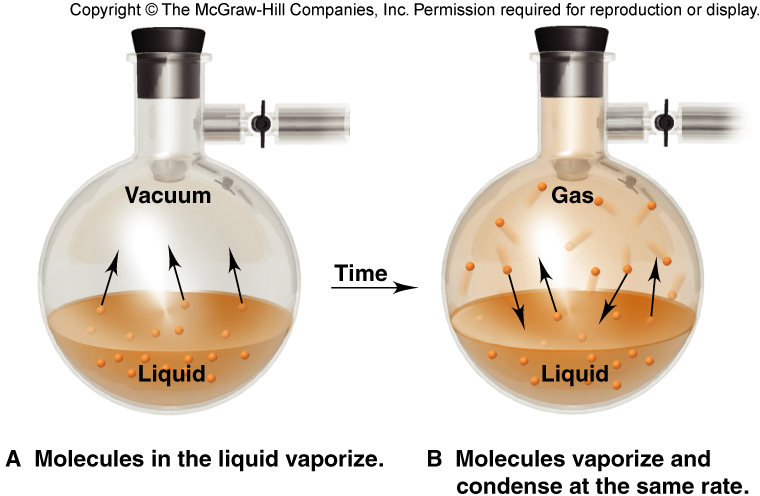 In a closed flask, the system reaches a state of dynamic equilibrium, where molecules are leaving and entering the liquid at the same rate.
Figure 12.4 continued
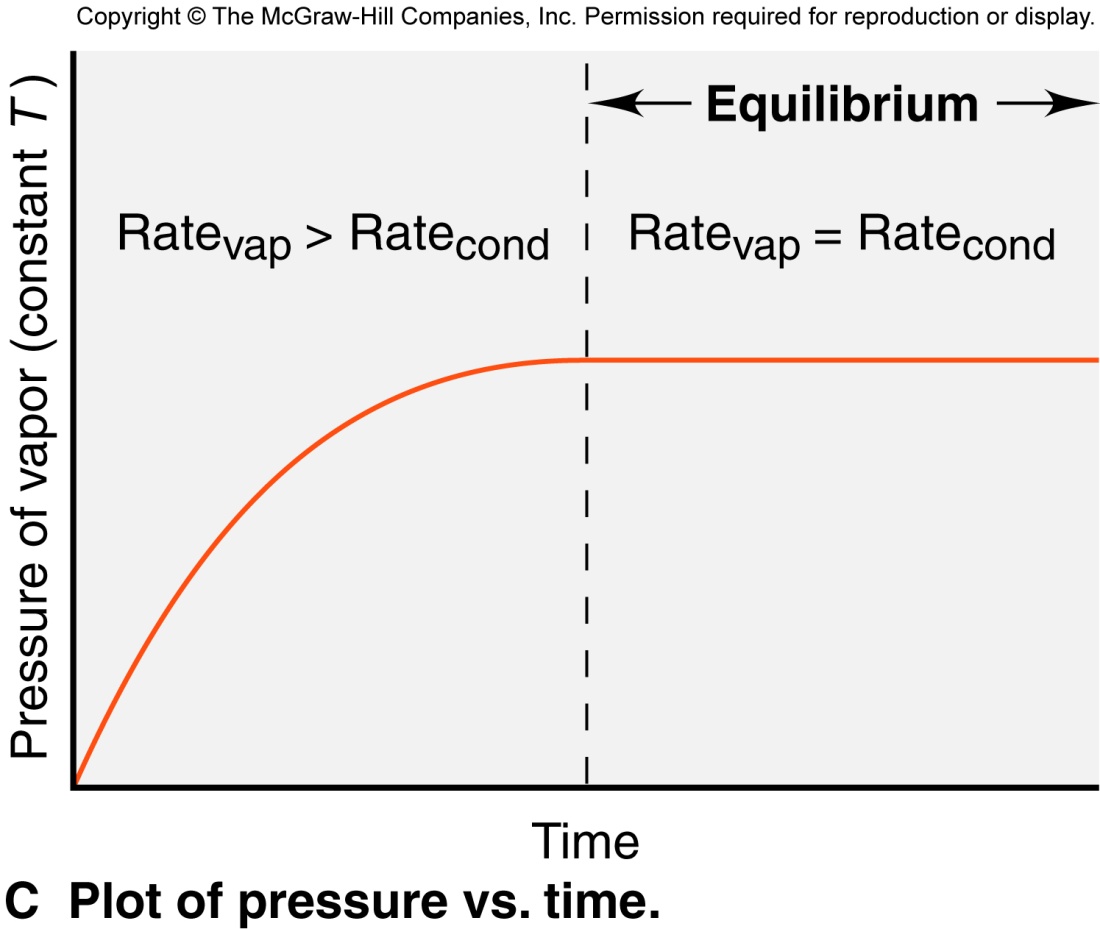 The vapor pressure is the pressure exerted by the vapor on the liquid. The pressure increases until equilibrium is reached; at equilibrium the pressure is constant.
Figure 12.5
The effect of temperature on the distribution of molecular speeds.
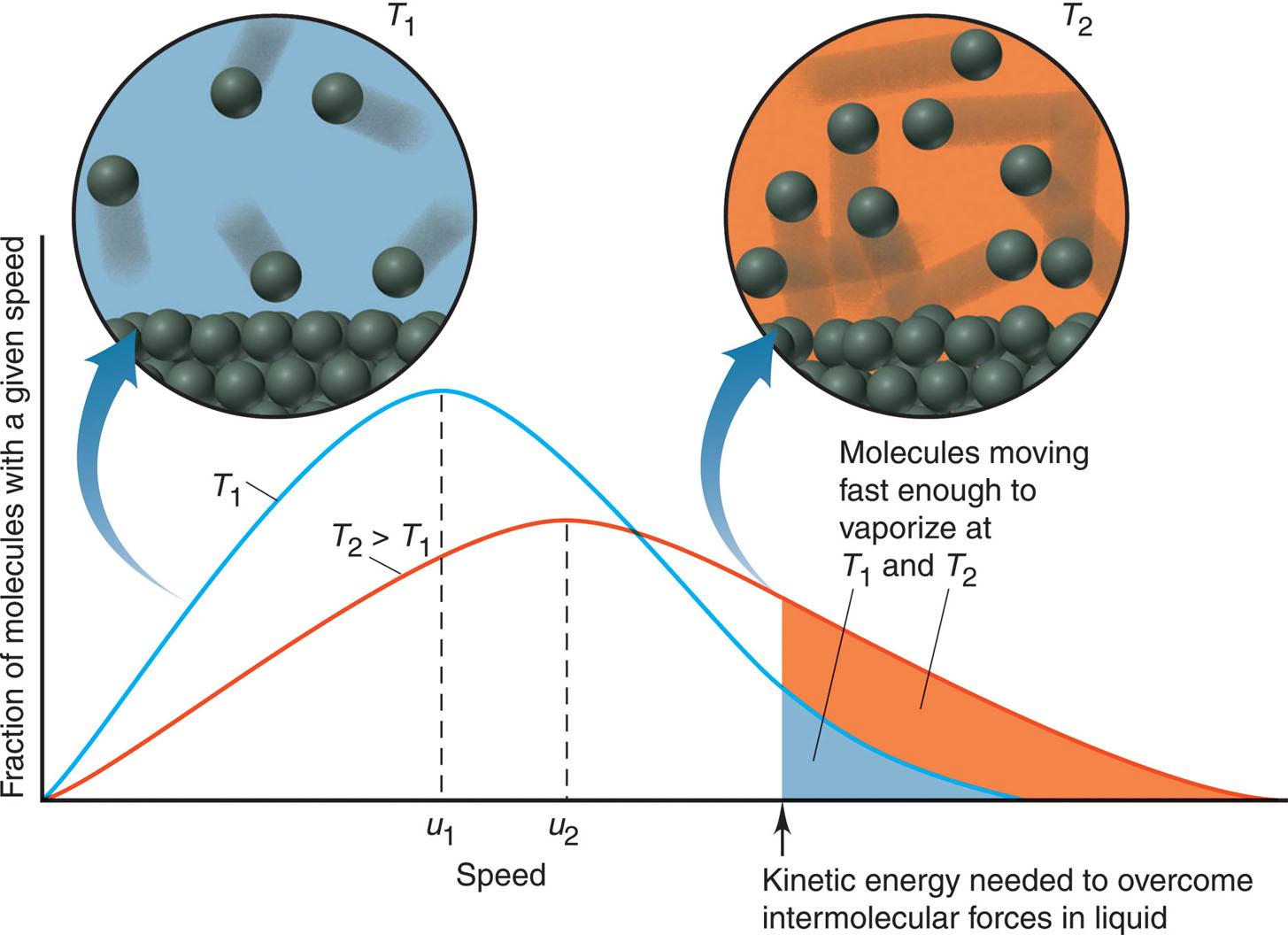 Factors affecting Vapor Pressure
As temperature increases, the fraction of molecules with enough energy to enter the vapor phase increases, and the vapor pressure increases.
higher T           higher P
weaker forces           higher P
The weaker the intermolecular forces, the more easily particles enter the vapor phase, and the higher the vapor pressure.
Figure 12.6
Vapor pressure as a function of temperature and intermolecular forces.
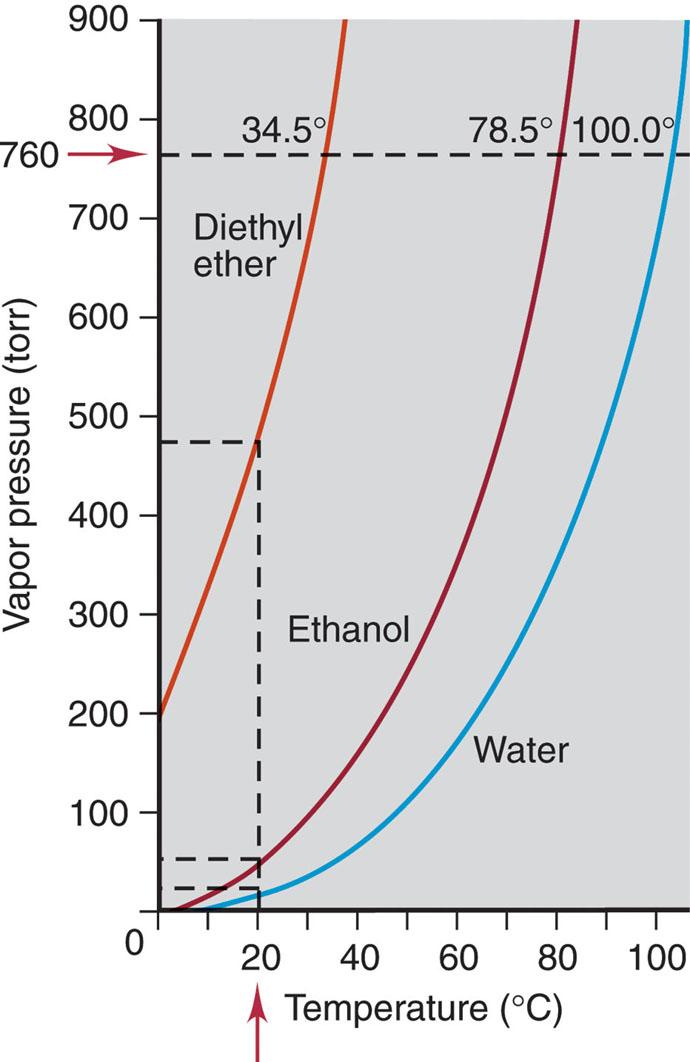 Vapor pressure increases as temperature increases.
Vapor pressure decreases as the strength of the intermolecular forces increases.
The Clausius-Clapeyron Equation
This equation relates vapor pressure to temperature.
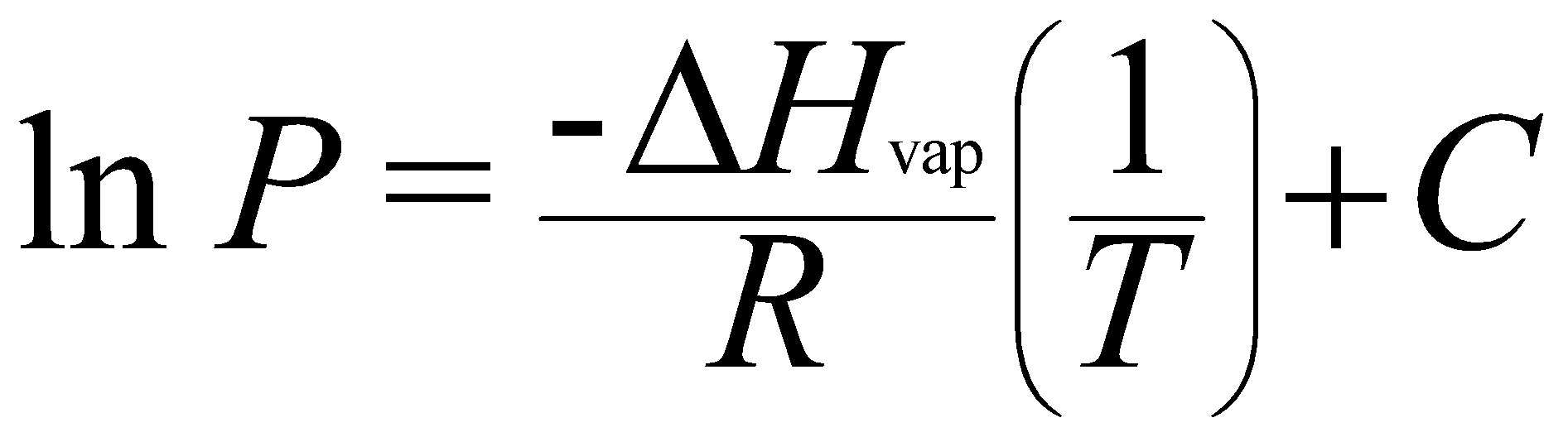 The two-point form is used when the vapor pressures at two different temperatures are known.
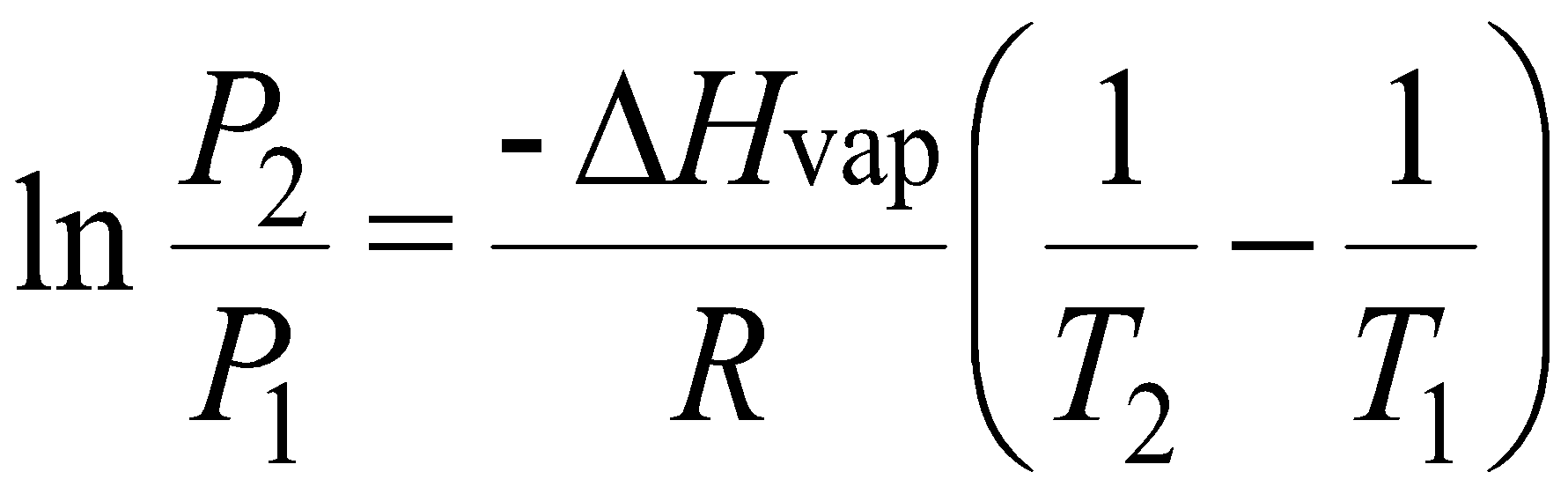 Figure 12.7
Linear plots of the relationship between vapor pressure and temperature .
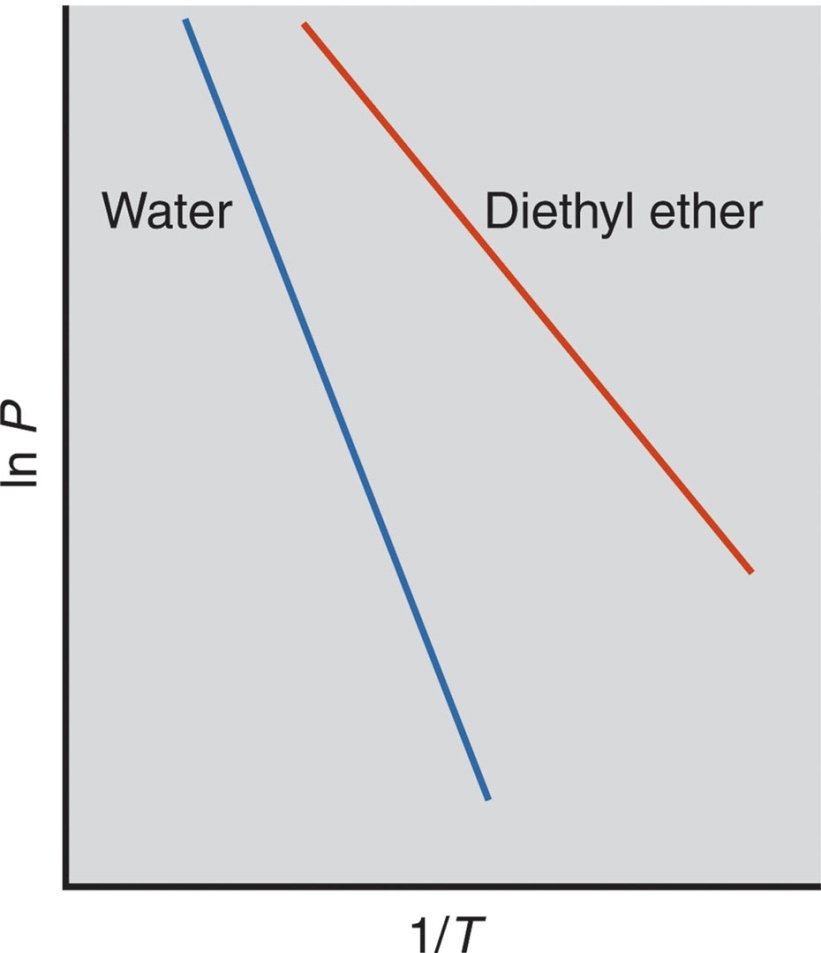 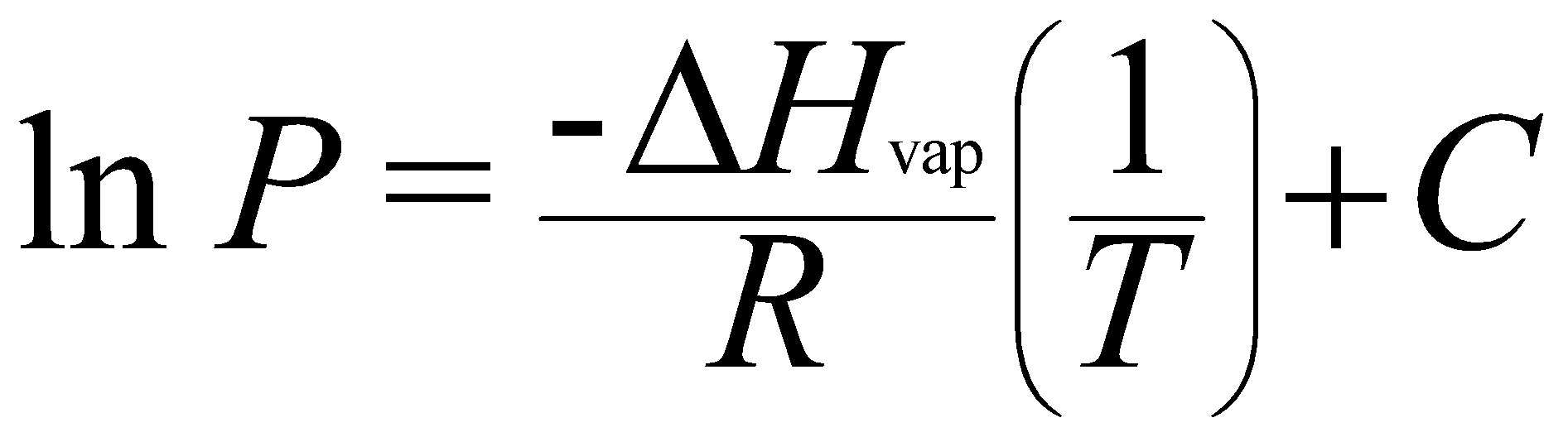 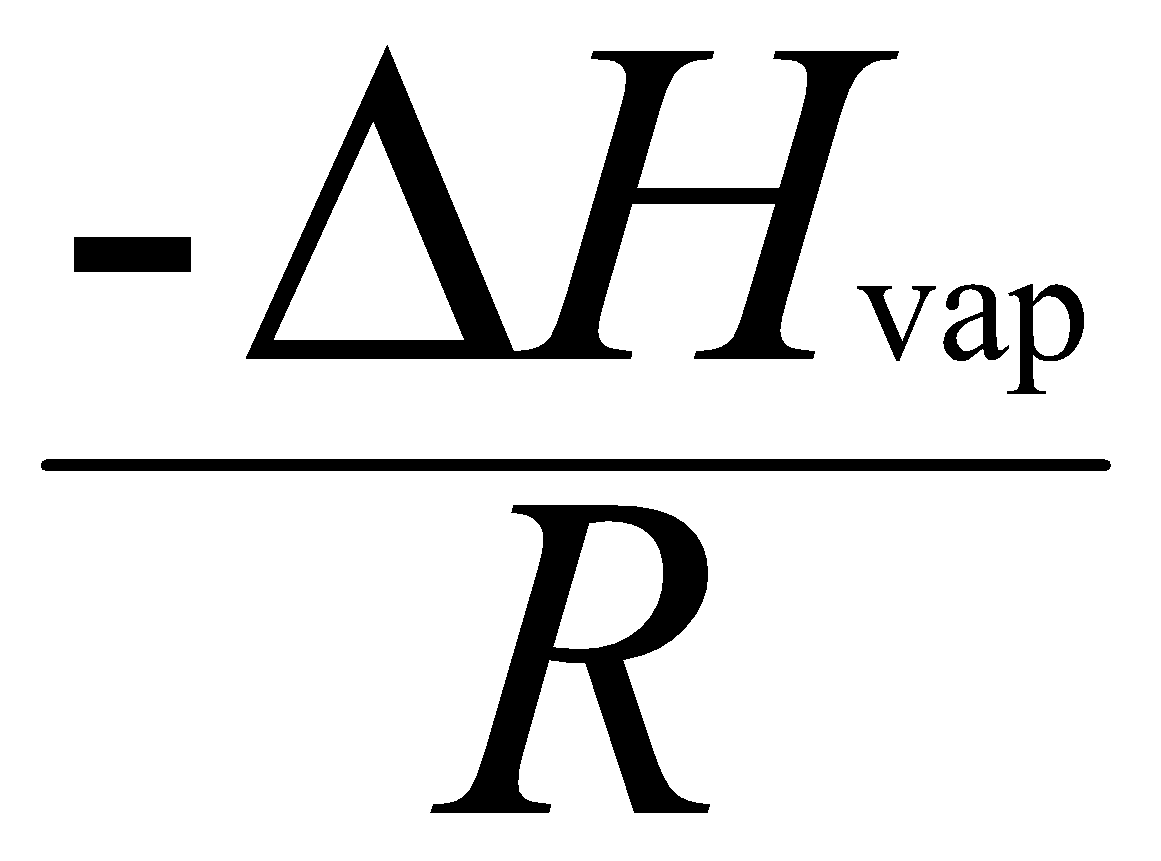 slope =
PROBLEM:
The vapor pressure of ethanol is 115 torr at 34.9°C.  If ΔHvap of ethanol is 40.5 kJ/mol, calculate the temperature (in °C) when the vapor pressure is 760 torr.
PLAN:
We are given 4 of the 5 variables in the Clausius-Clapeyron equation, so we substitute these into the equation and solve for T2.  T values must be converted to K.
1
1
760 torr
1
1
ln
- 40.5 x103 J/mol
−
−
T2
T2
115 torr
308.0 K
T1
8.314 J/mol∙K
Sample Problem 12.2
Applying the Clausius-Clapeyron Equation
ΔHvap
  R
P2
P1
ln
= -
SOLUTION:
T1 = 34.9°C + 273.15 = 308.0 K
=
T2 = 350. K – 273.15 = 77°C
Vapor Pressure and Boiling Point
The boiling point of a liquid is the temperature at which the vapor pressure equals the external pressure.
The normal boiling point of a substance is observed at standard atmospheric pressure or 760 torr.
As the external pressure on a liquid increases, the boiling point increases.
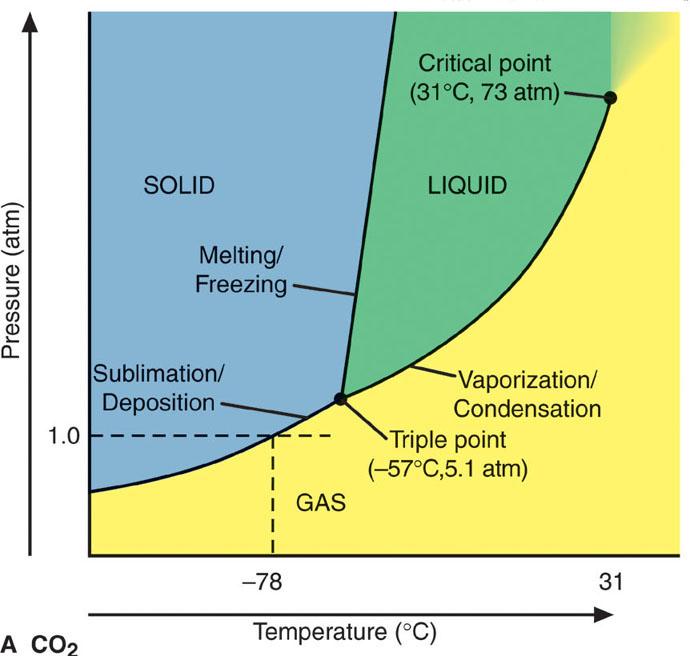 At the critical point, the densities of the liquid and gas phases become equal.
At the triple point, all three phases are in equilibrium.
Figure 12.8
Phase diagram for CO2.
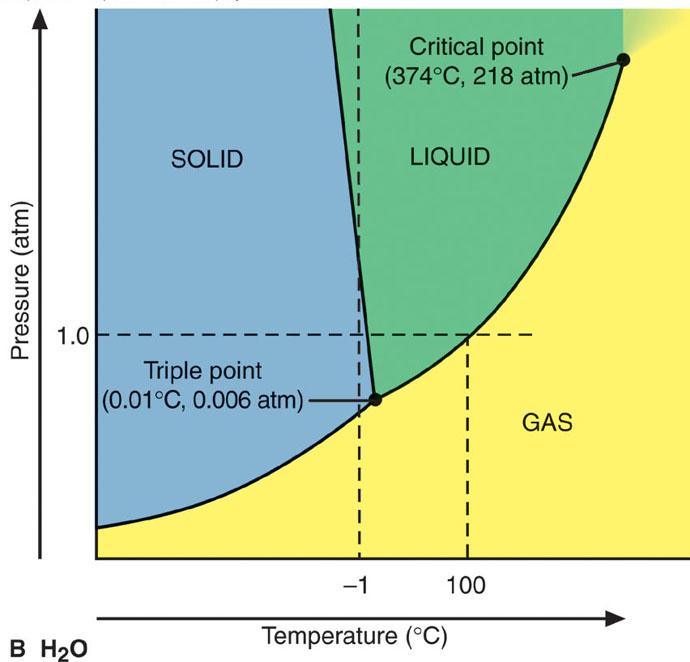 The solid-liquid line slants to the left for H2O, because the solid is less dense than the liquid. Water expands on freezing.
Figure 12.8
Phase diagram for H2O.
The Nature of Intermolecular Forces
Intermolecular forces arise from the attraction between molecules with partial charges, or between ions and molecules.
Intermolecular forces are relatively weak compared to bonding forces because they involve smaller charges that are farther apart.
The van der Waals distance is the distance between two nonbonded atoms in adjacent molecules.
The van der Waals radius is one-half the closest distance between the nuclei of two nonbonded atoms. The VDW radius is always larger than the covalent radius.
Figure 12.9A
Covalent and van der Waals radii.
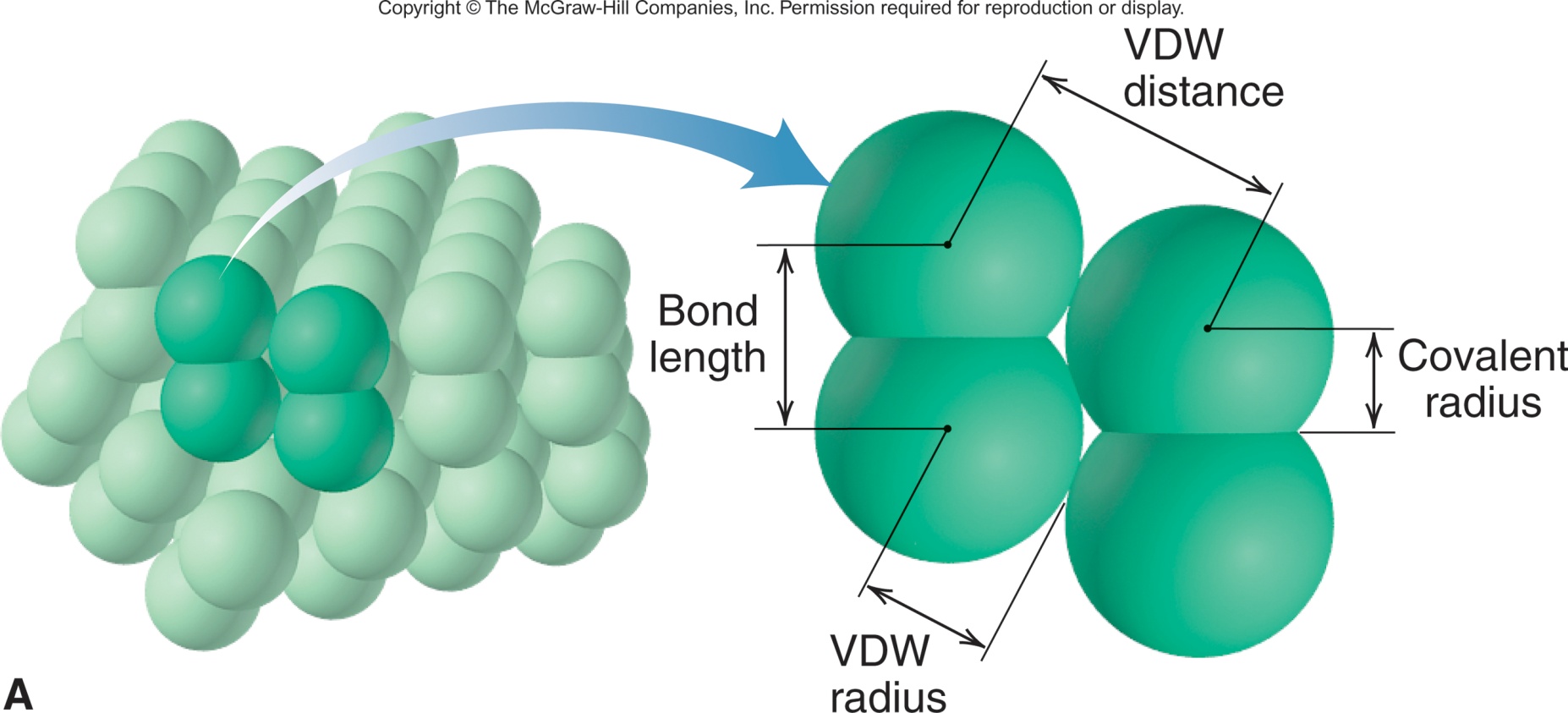 Figure 12.9B
Periodic trends in covalent and van der Waals radii.
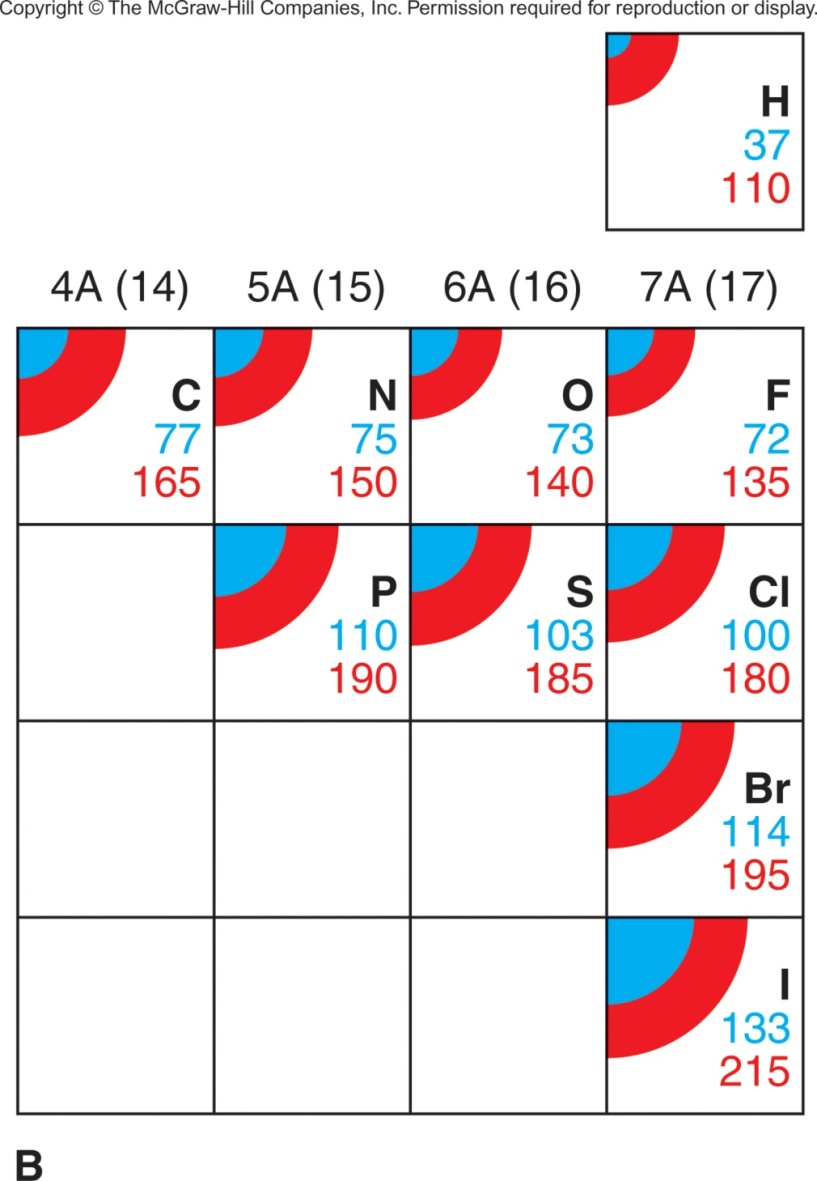 Table 12.2  Comparison of Bonding and Nonbonding                     (Intermolecular) Forces
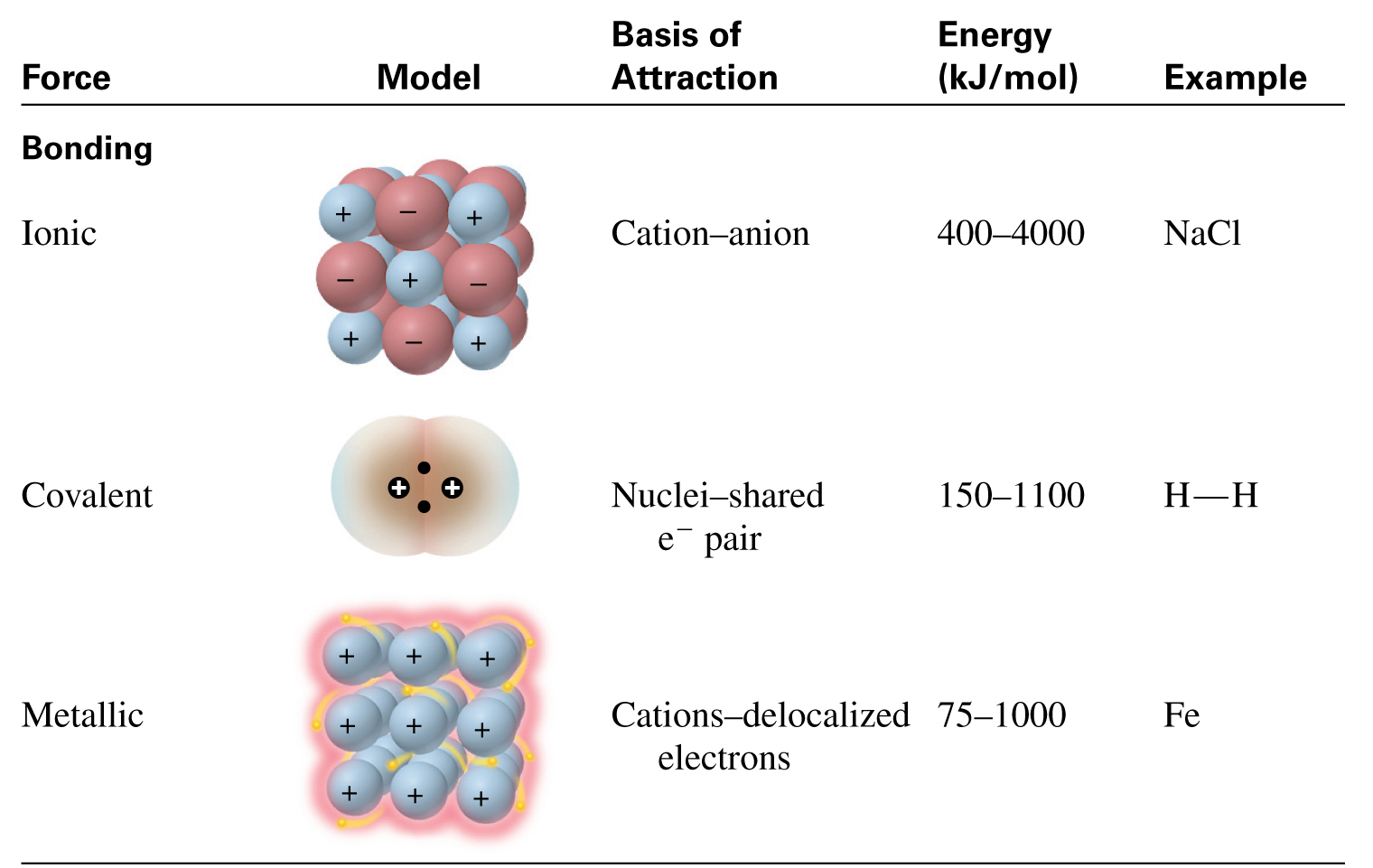 Table 12.2  Comparison of Bonding and Nonbonding                     (Intermolecular) Forces (continued)
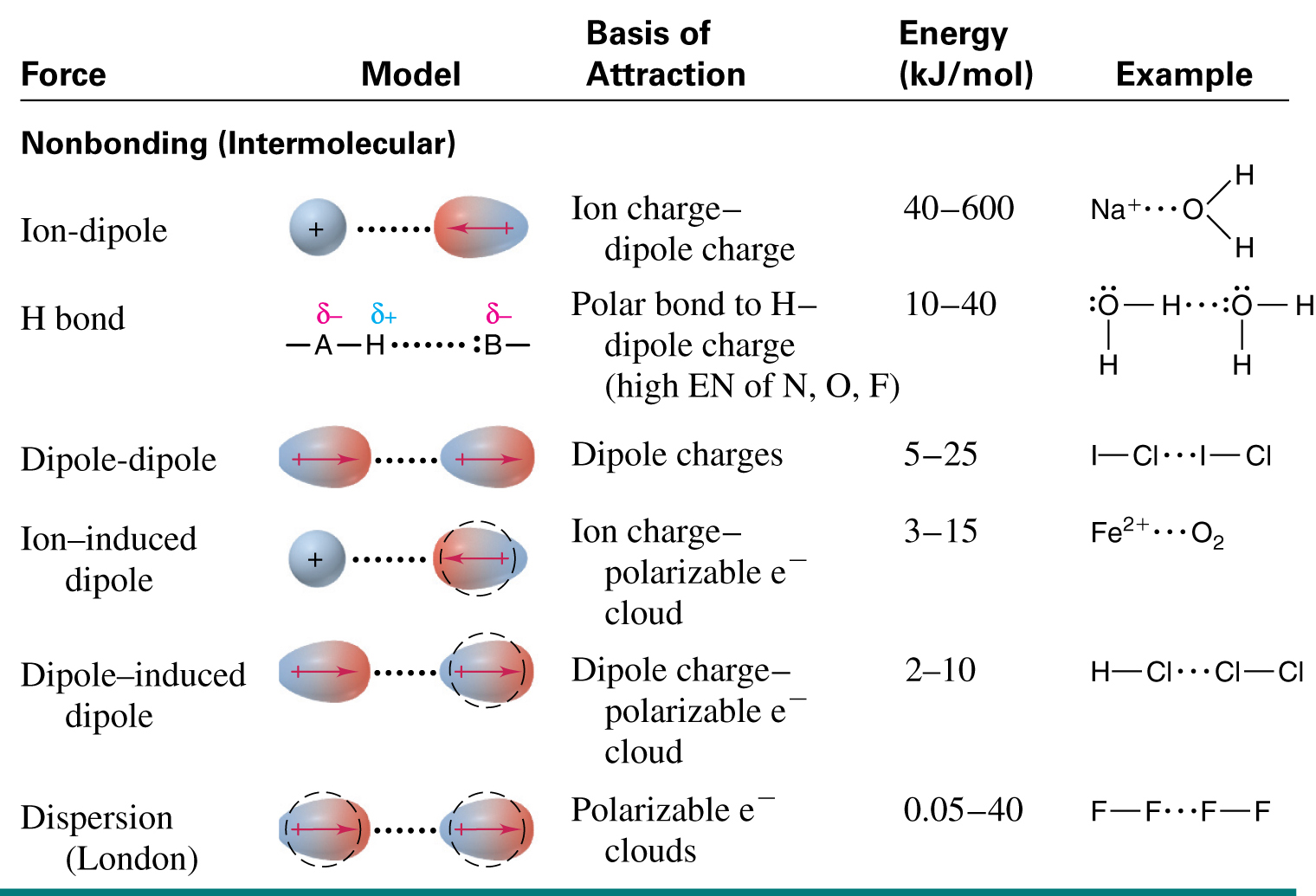 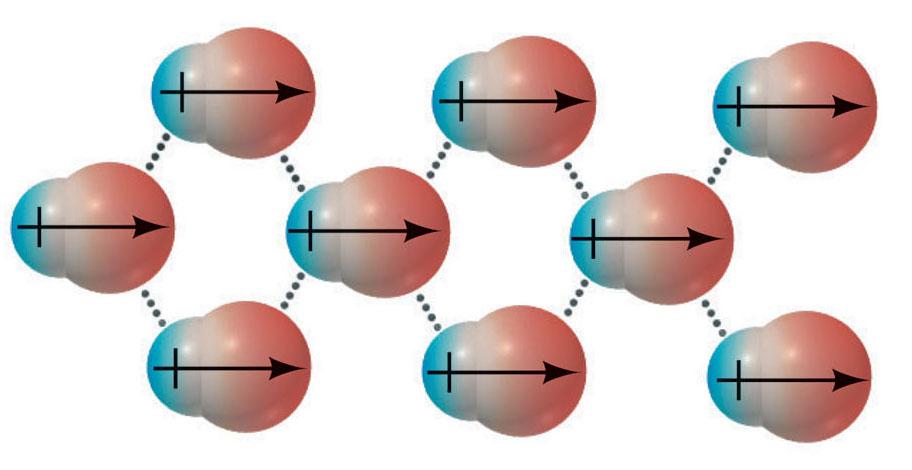 solid
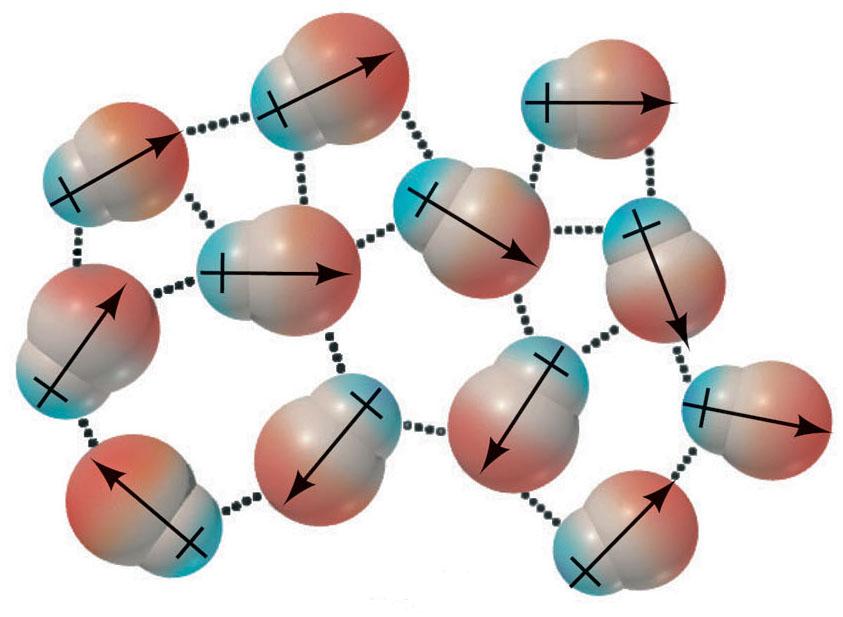 liquid
Figure 12.10
Polar molecules and dipole-dipole forces.
The positive pole of one polar molecule attracts the negative pole of another.
Figure 12.11
Dipole moment and boiling point.
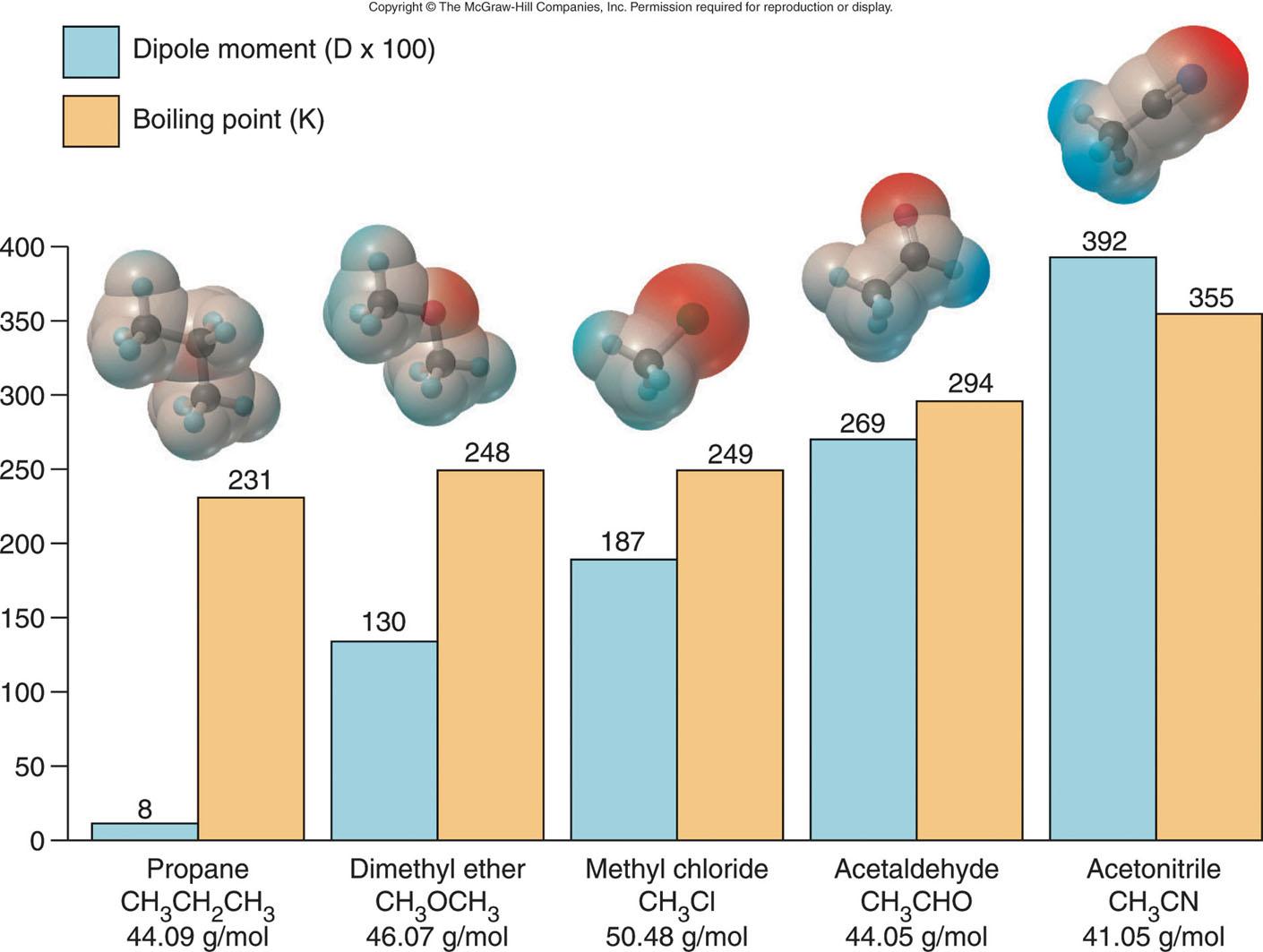 The Hydrogen Bond
Hydrogen bonding is possible for molecules that have a hydrogen atom covalently bonded to a small, highly electronegative atom with lone electron pairs, specifically N, O, or F.
An intermolecular hydrogen bond is the attraction between the H atom of one molecule and a lone pair of the N, O, or F atom of another molecule.
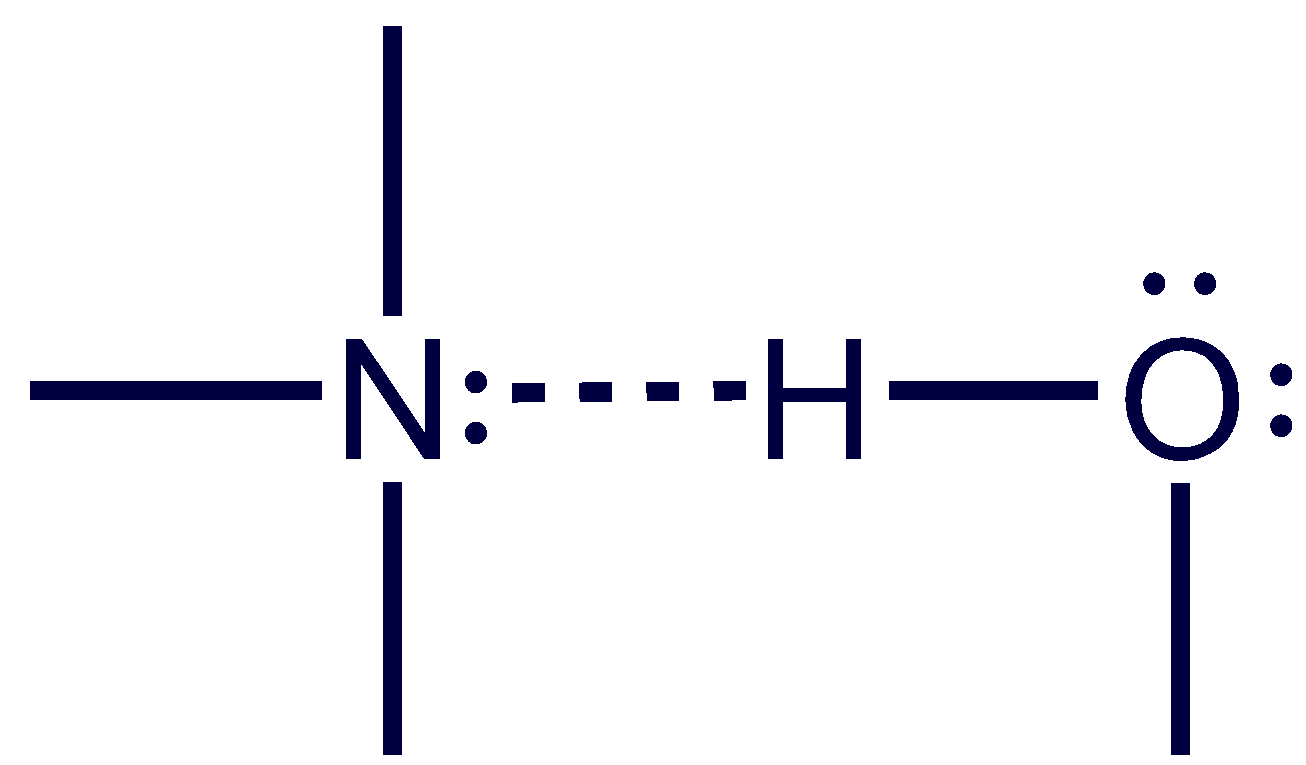 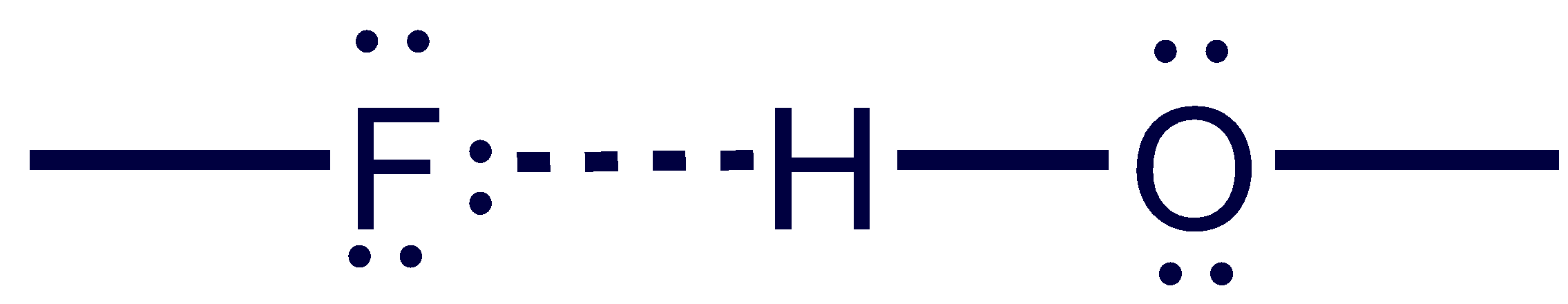 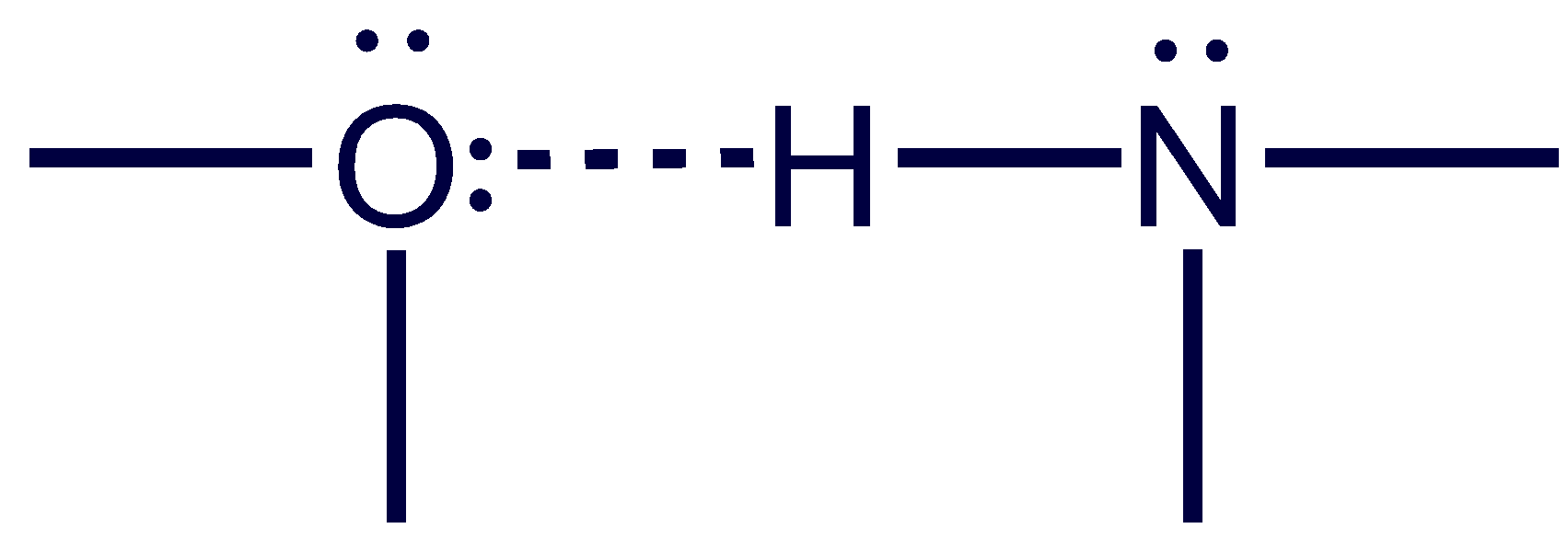 Figure 12.12
Hydrogen bonding and boiling point.
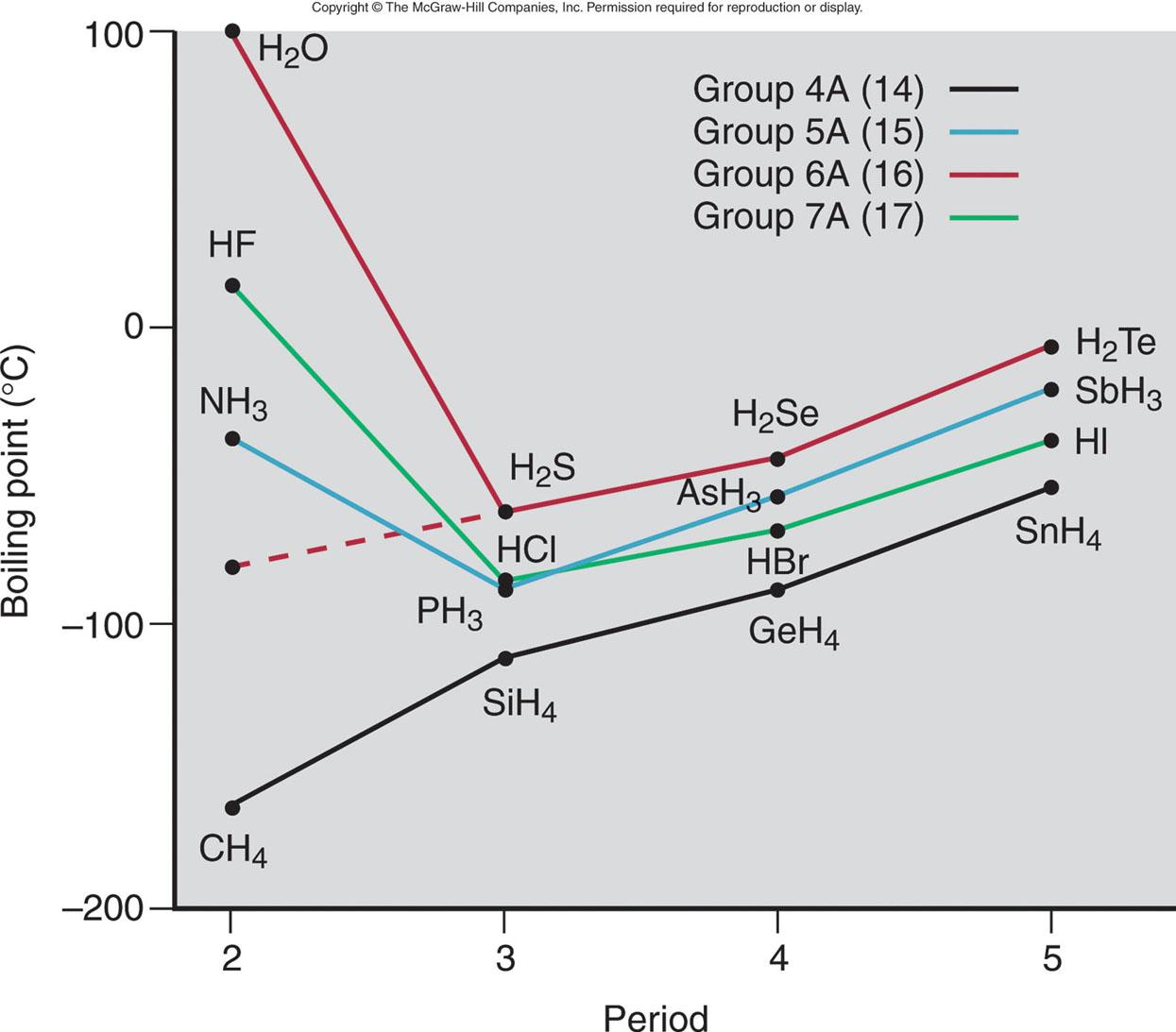 PROBLEM:
Which of the following substances exhibits H bonding?  For any that do, draw the H bonds between two of its molecules.
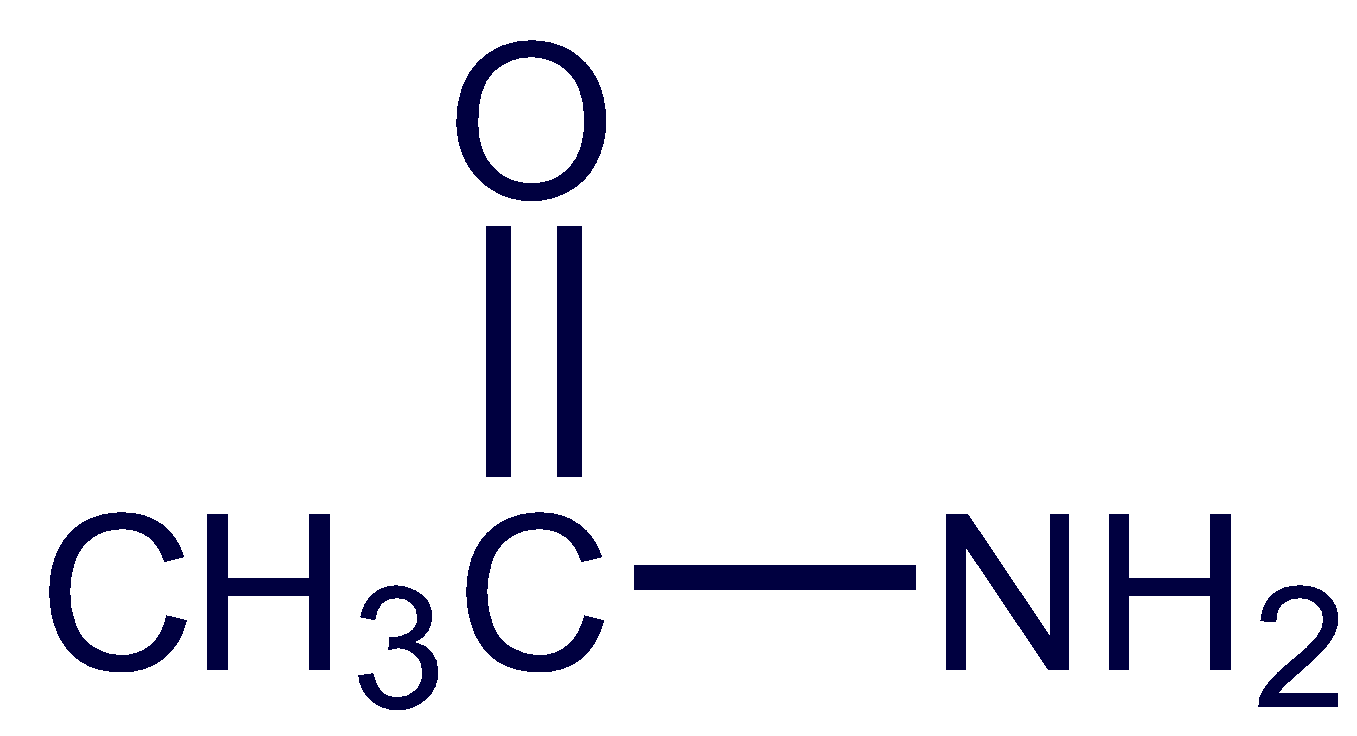 (a) C2H6	(b) CH3OH	(c)
PLAN:
If the molecule does not contain N, O, or F it cannot form H bonds. If it contains any of these atoms covalently bonded to H, we draw two molecules in the pattern –B:----H–A.
Sample Problem 12.3
Drawing Hydrogen Bonds Between Molecules of a Substance
SOLUTION:
(a) C2H6 has no N, O, or F, so no H-bonds can form.
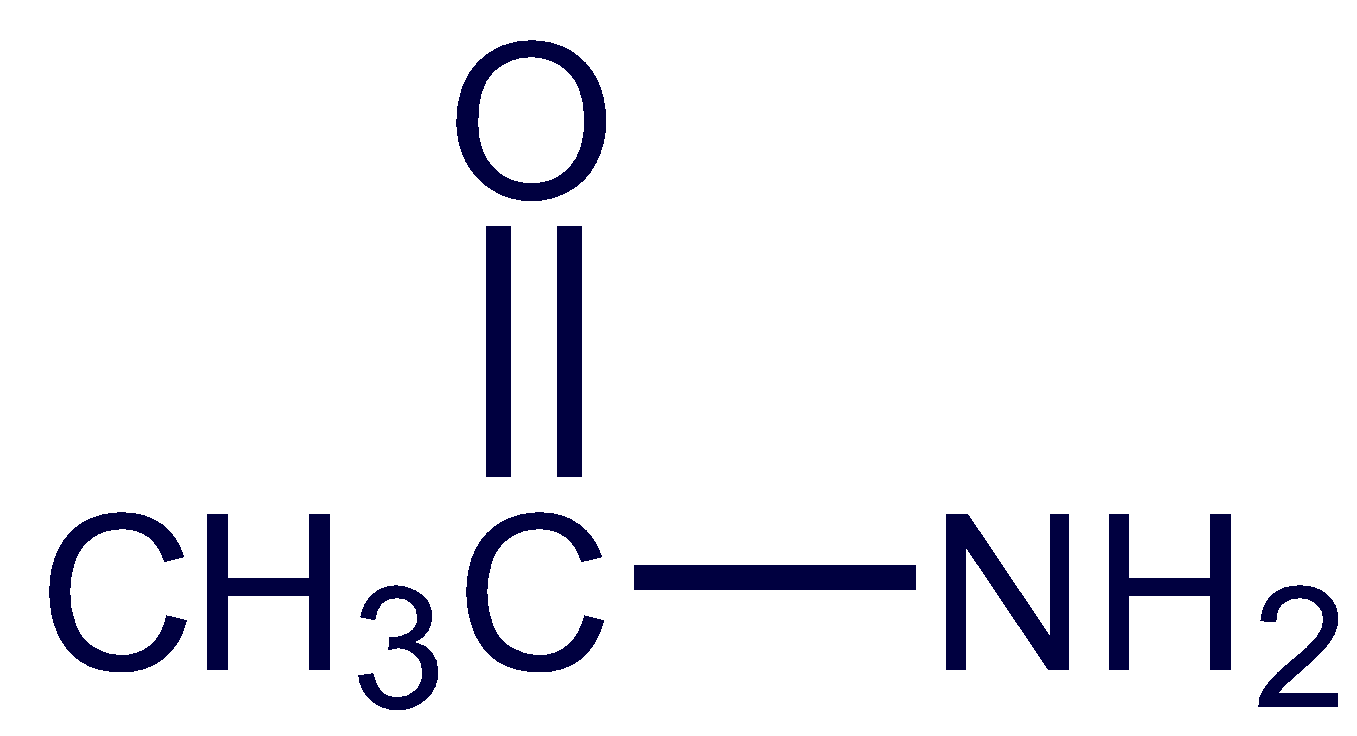 (c)                        can form H bonds at two sites:
Sample Problem 12.3
(b) CH3OH contains a covalent bond between O and H. It can form H bonds between its molecules:
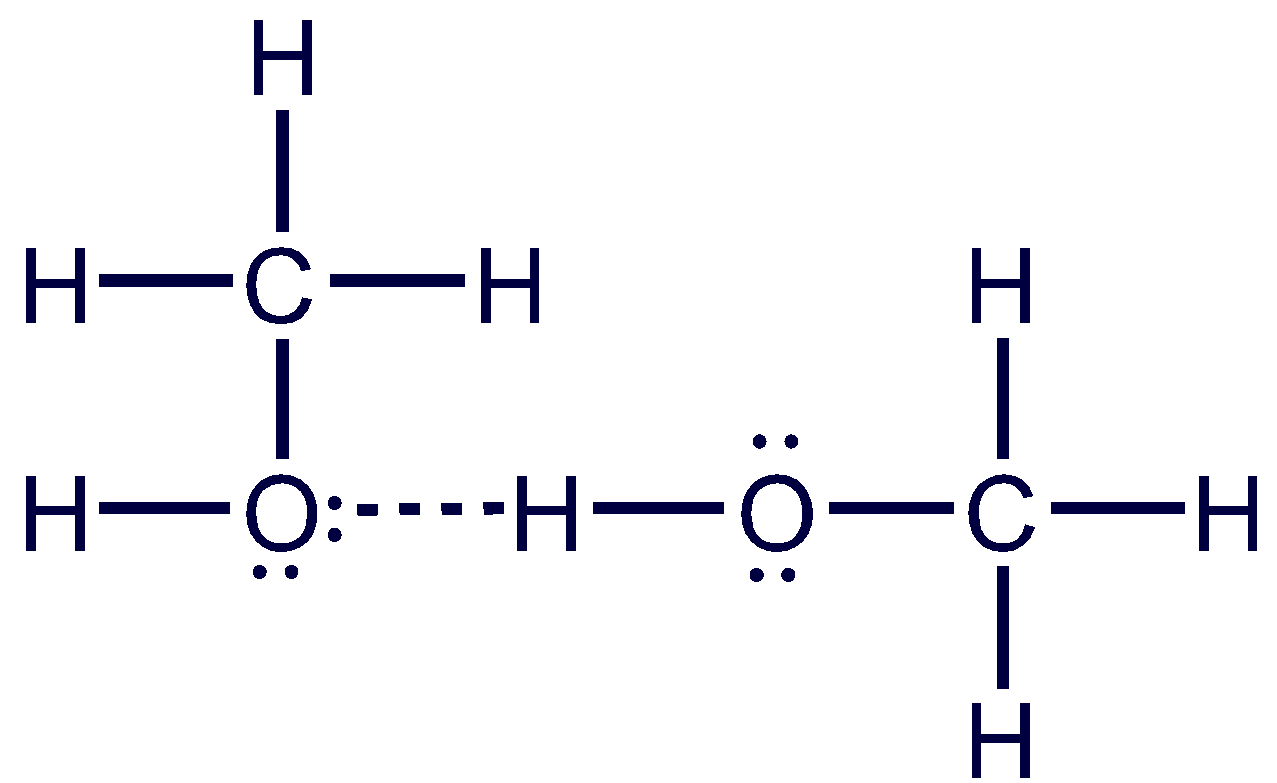 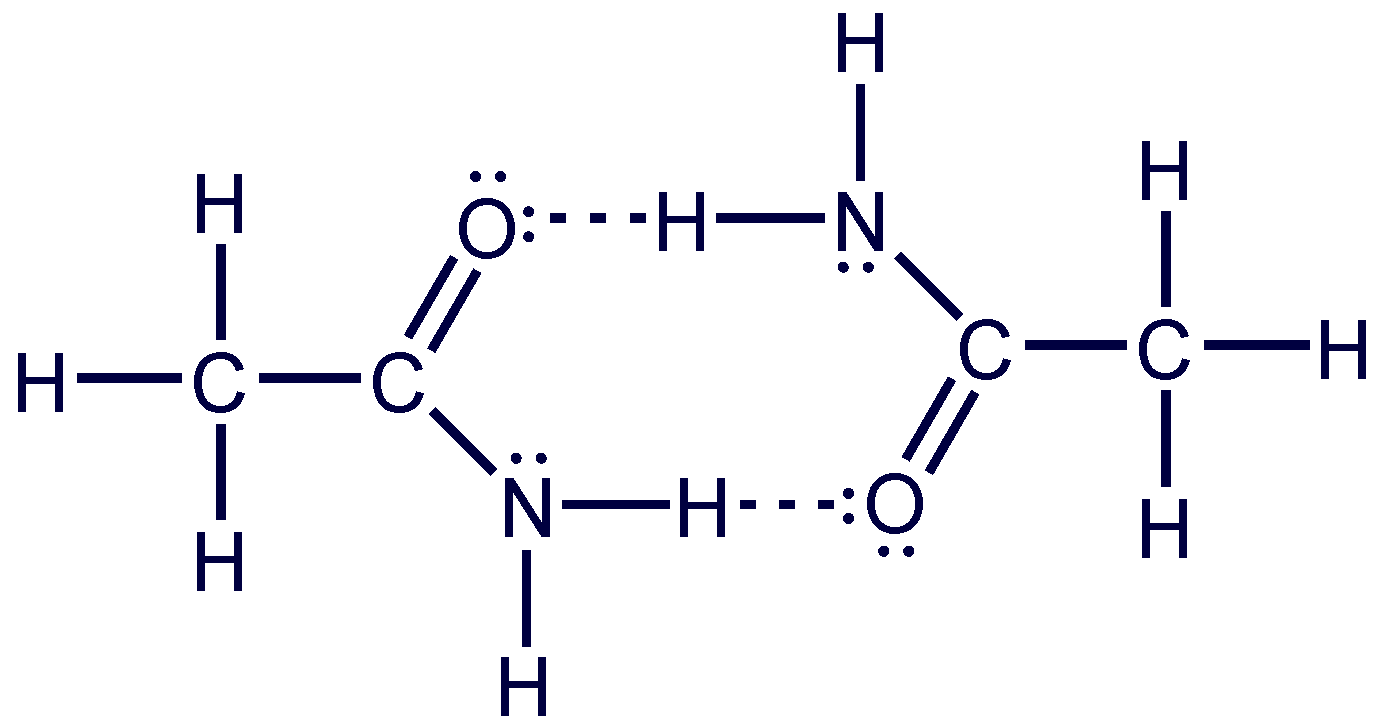 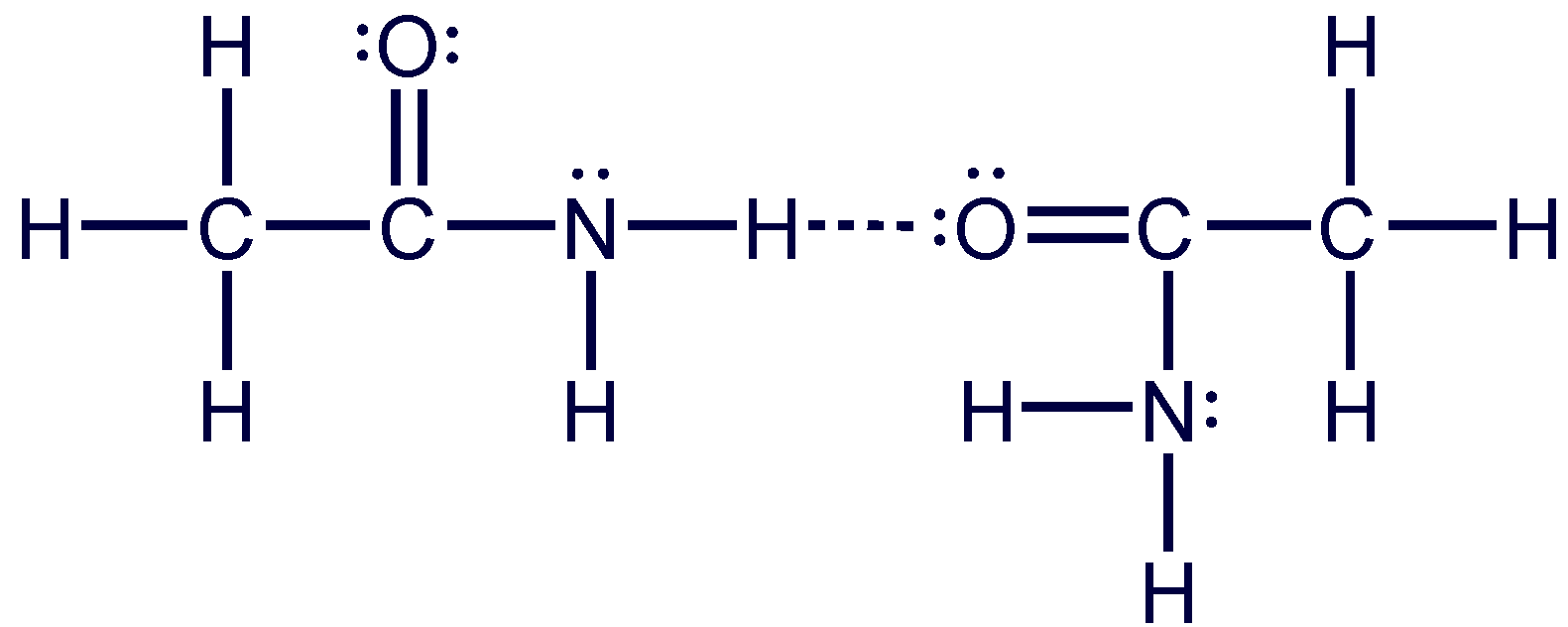 Polarizability and Induced Dipoles
A nearby electric field can induce a distortion in the electron cloud of an atom, ion, or molecule.
- For a nonpolar molecule, this induces a temporary dipole moment.
- For a polar molecule, the field enhances the existing dipole moment.
The polarizability of a particle is the ease with which its electron cloud is distorted.
Trends in Polarizability
Smaller particles are less polarizable than larger ones because their electrons are held more tightly.
Polarizability increases down a group because atomic size increases and larger electron clouds distort more easily.
Polarizability decreases across a period because of increasing Zeff.
Cations are smaller than their parent atoms and less polarizable; anions show the opposite trend.
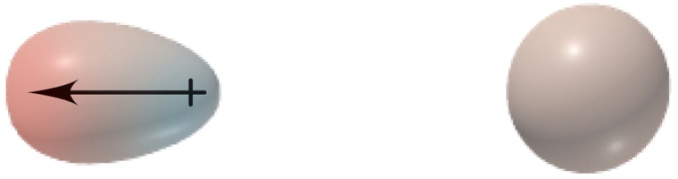 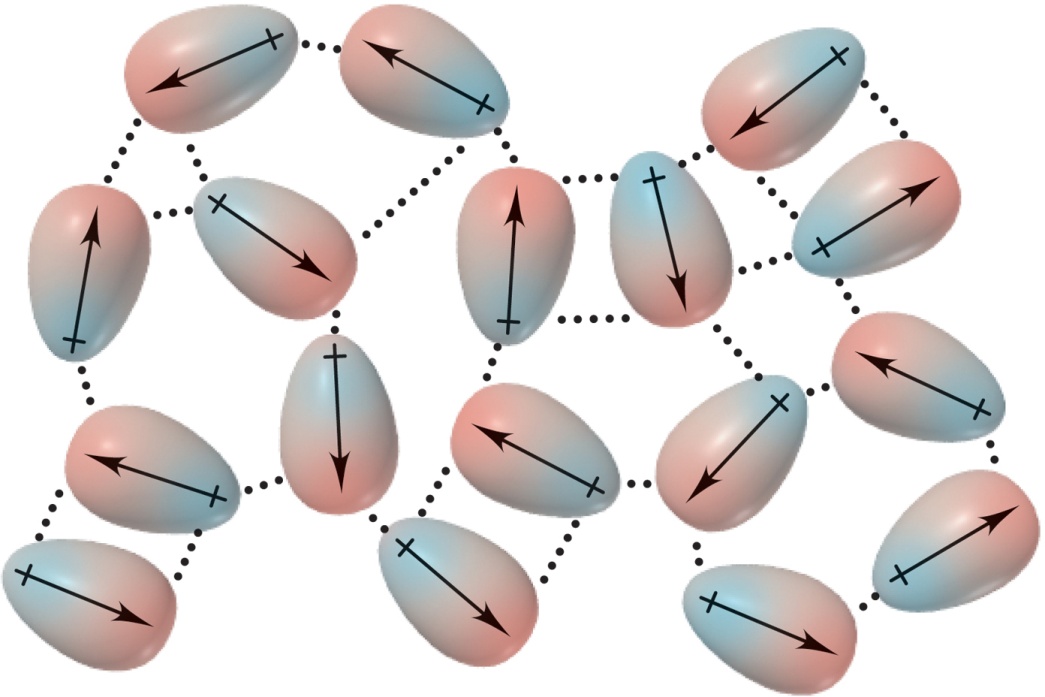 A. When atoms are far apart they do not influence one other.
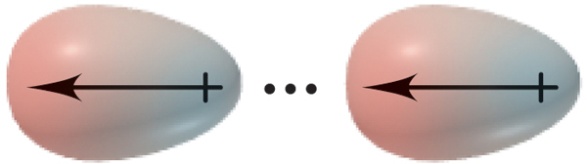 B. When atoms are close together, the instantaneous dipole in one atom induces a dipole in the other.
C. The process occurs throughout the sample.
Figure 12.13
Dispersion forces among nonpolar particles.
Dispersion (London) Forces
Dispersion forces or London forces arises when an instantaneous dipole in one particle induces a dipole in another, resulting in an attraction between them.
Dispersion forces exist between all particles, increasing the energy of attraction in all matter.
Dispersion forces are stronger for more polarizable particles. 
In general, larger particles experience stronger dispersion forces than smaller ones.
Figure 12.14
Molar mass and trends in boiling point.
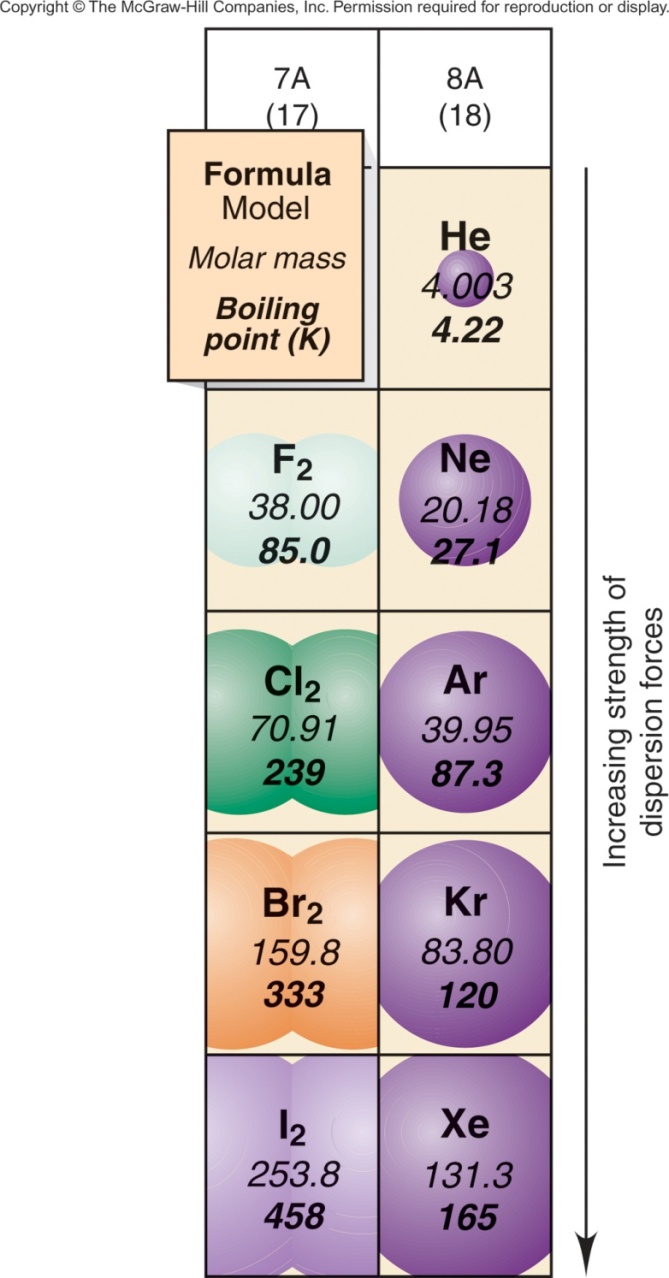 Dispersion forces are stronger for larger, more polarizable particles.
Polarizability correlates closely with molar mass for similar particles.
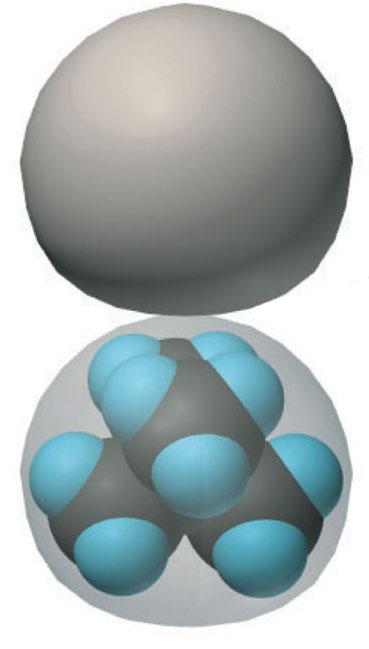 There are more points at which dispersion forces act.
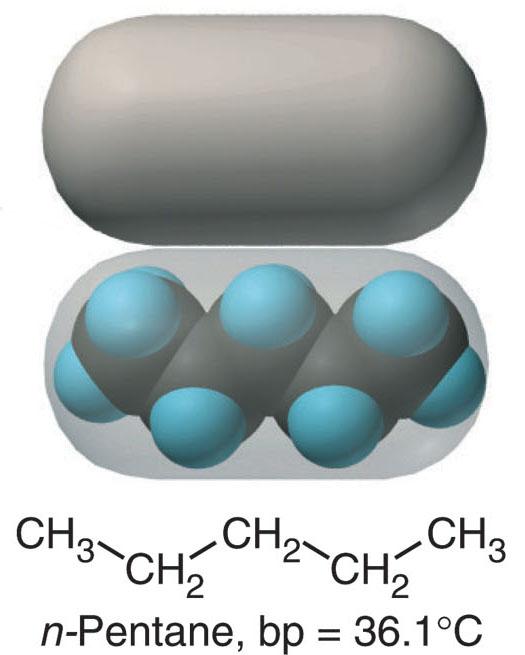 There are fewer points at which dispersion forces act.
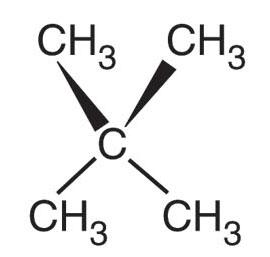 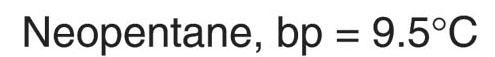 Figure 12.15
Molecular shape, intermolecular contact, and boiling point.
ions present
ions not present
ions only:
IONIC BONDING
(Section 9.2)
polar molecules only:
DIPOLE-DIPOLE 
FORCES
nonpolar 
molecules only:
DISPERSION
FORCES only
ions + polar molecules:
ION-DIPOLE FORCES
H bonded to
N, O, or F
polar + nonpolar molecules
DIPOLE-INDUCED DIPOLE 
FORCES
HYDROGEN
BONDING
Figure 12.16
Determining the intermolecular forces in a sample.
INTERACTING PARTICLES
(atoms, molecules, ions)
DISPERSION FORCES ALSO PRESENT
PROBLEM:
For each pair of substances, identify the key bonding and/or intermolecular force(s), and predict which one of the pair has the higher boiling point:
(a)  MgCl2 or PCl3      (b) CH3NH2 or CH3F     (c) CH3OH or CH3CH2OH
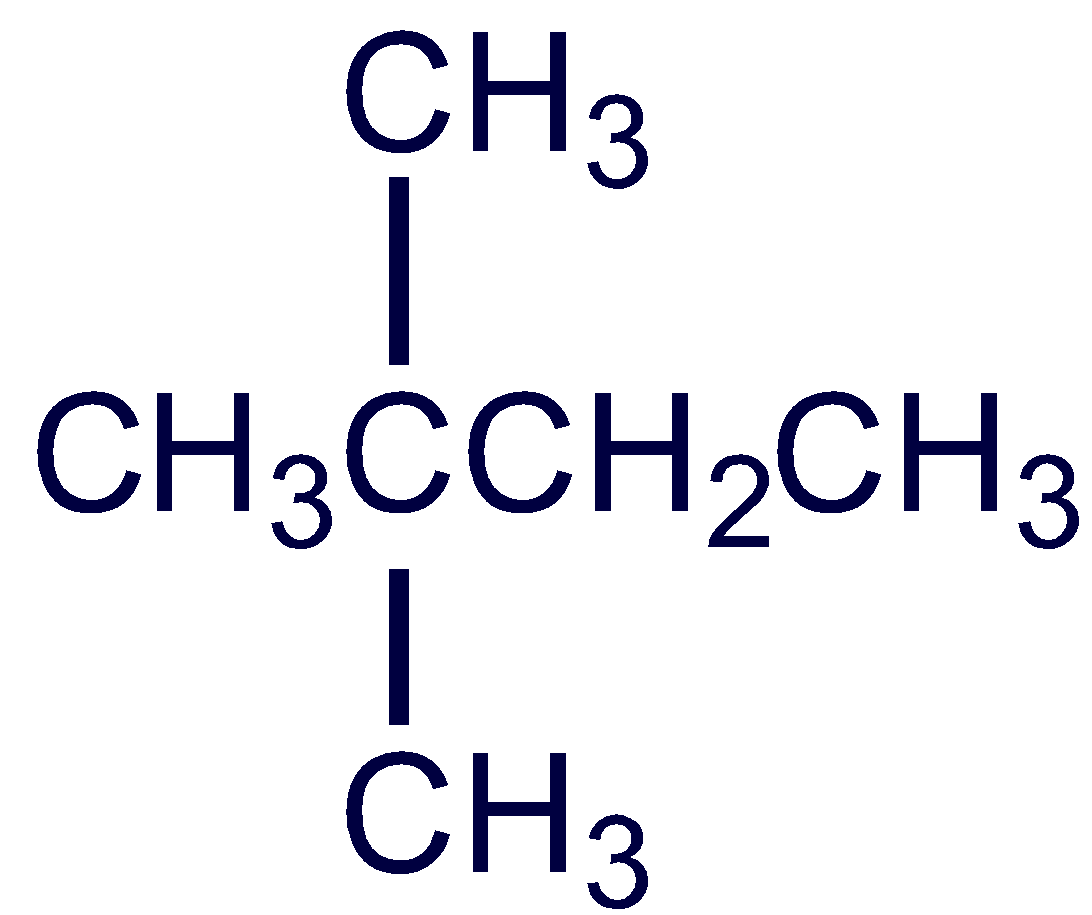 (d) Hexane (CH3CH2CH2CH2CH2CH3) or 2,2-dimethylbutane
We examine the formulas and structures for key differences between the members of each pair: Are ions present? Are molecules polar or nonpolar? Is N, O, or F bonded to H? Do molecular compounds have different masses or shapes?
PLAN:
Sample Problem 12.4
Predicting the Types of Intermolecular Forces
Sample Problem 12.4
Remember that:
Bonding forces are stronger than nonbonding (intermolecular) forces.
Hydrogen bonding is a strong type of dipole-dipole force.
Dispersion forces are decisive when the difference is molar mass or molecular shape.
SOLUTION:
(a)  MgCl2 consists of Mg2+ and Cl- ions held together by ionic bonding forces; PCl3 consists of polar molecules, so intermolecular dipole-dipole forces are present. The ionic bonding forces in MgCl2 are stronger than the dipole-dipole forces in PCl3..
MgCl2 has a higher boiling point than PCl3.
Sample Problem 12.4
(b)  CH3NH2 and CH3F both consist of polar molecules of about the same molar mass. CH3NH2 has covalent N-H bonds, so it can form H bonds between its molecules. CH3F contains a C-F bond but no H-F bond, so dipole-dipole forces occur but not H bonds.
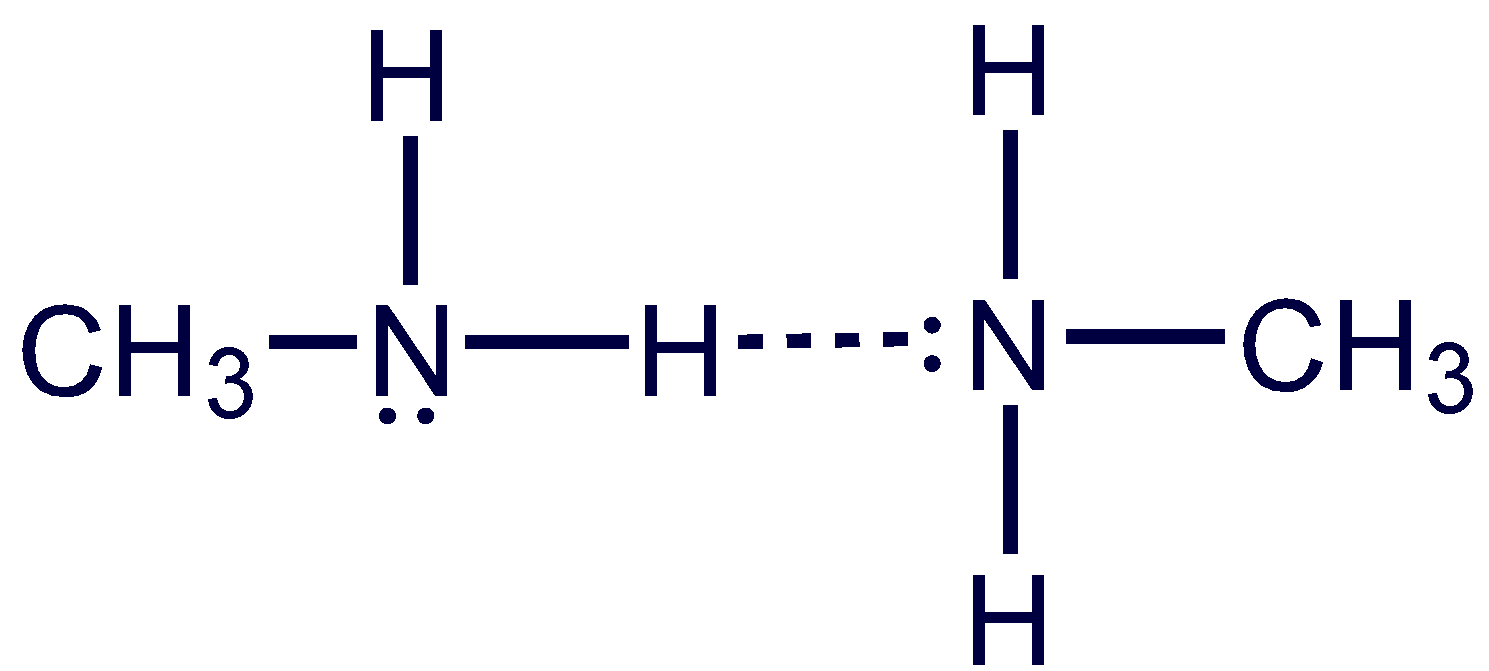 CH3NH2 has a higher boiling point than CH3F.
Sample Problem 12.4
(c)  CH3OH and CH3CH2OH are both polar molecules and both contain a covalent O-H bond. Both can therefore form H bonds.
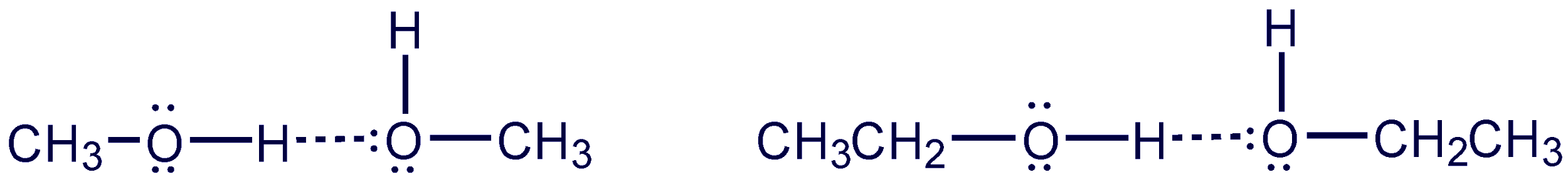 CH3CH2OH has a larger molar mass than CH3OH and its dispersion forces are therefore stronger.
CH3CH2OH has a higher boiling point than CH3OH.
Sample Problem 12.4
(d)  Hexane and 2,2-dimethylbutane are both nonpolar molecules and therefore experience dispersion forces as their only intermolecular force. They have equal molar masses but different molecular shapes.
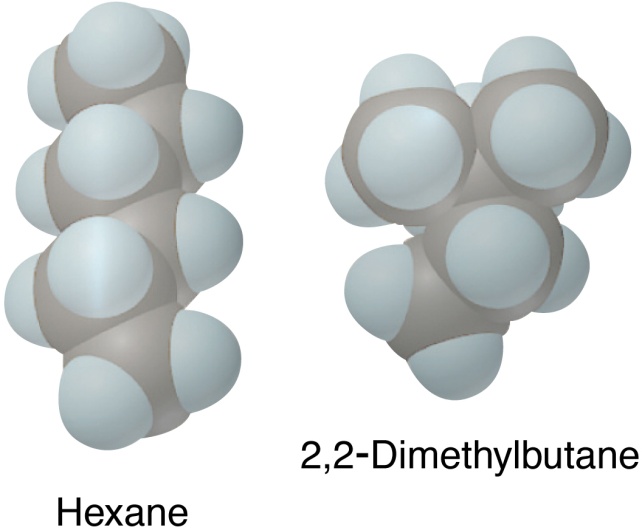 Cylindrical hexane molecules make more intermolecular contact than the more compact 2,2-dimethylbutane molecules.
Hexane has a higher boiling point than 2,2-dimethylbutane.
Sample Problem 12.4
CHECK:
The actual boiling points show our predictions are correct:
(a)  MgCl2 (1412°C) and PCl3 (76°C)
CH3NH2 (-6.3°C) and CH3F (-78.4°C)
CH3OH (64,7°C) and CH3CH2OH (78.5°C)
Hexane (69°C) and 2,2-dimethylbutane (49.7°C)
Remember that dispersion forces are always present, but in (a) and (b) they are much less significant than the other forces that occur.
A surface molecule experiences a net attraction downward. This causes a liquid surface to have the smallest area possible.
An interior molecule is attracted by others on all sides.
Figure 12.17
The molecular basis of surface tension.
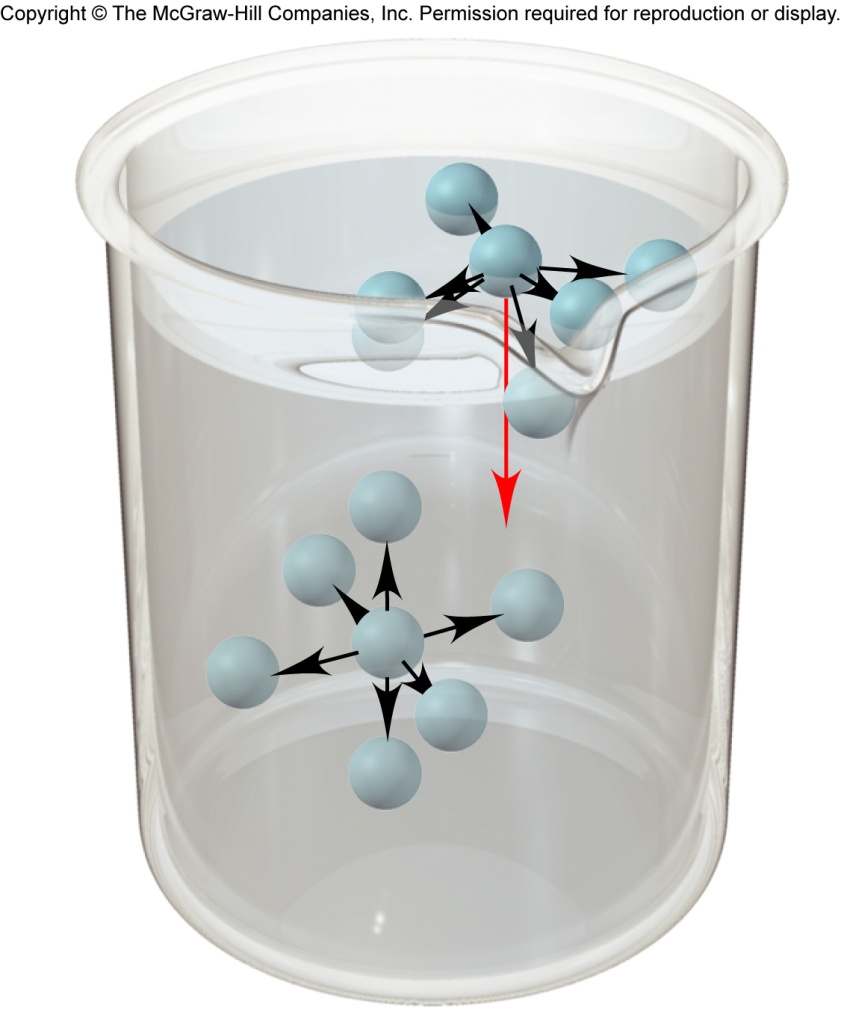 Surface tension is the energy required to increase the surface area of a liquid. The stronger the forces between the particles the higher the surface tension.
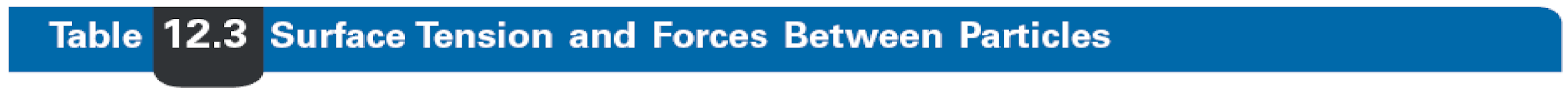 Surface Tension 
(J/m2) at 200C
Substance
Formula
Major Force(s)
Diethyl ether
CH3CH2OCH2CH3
Dipole-dipole; dispersion
1.7x10−2
Ethanol
CH3CH2OH
2.3x10−2
H bonding
Butanol
CH3CH2CH2CH2OH
2.5x10−2
H bonding; dispersion
Water
H2O
7.3x10−2
H bonding
Mercury
Hg
48x10−2
Metallic bonding
Figure 12.18
Capillary action and the shape of the water or mercury meniscus in glass.
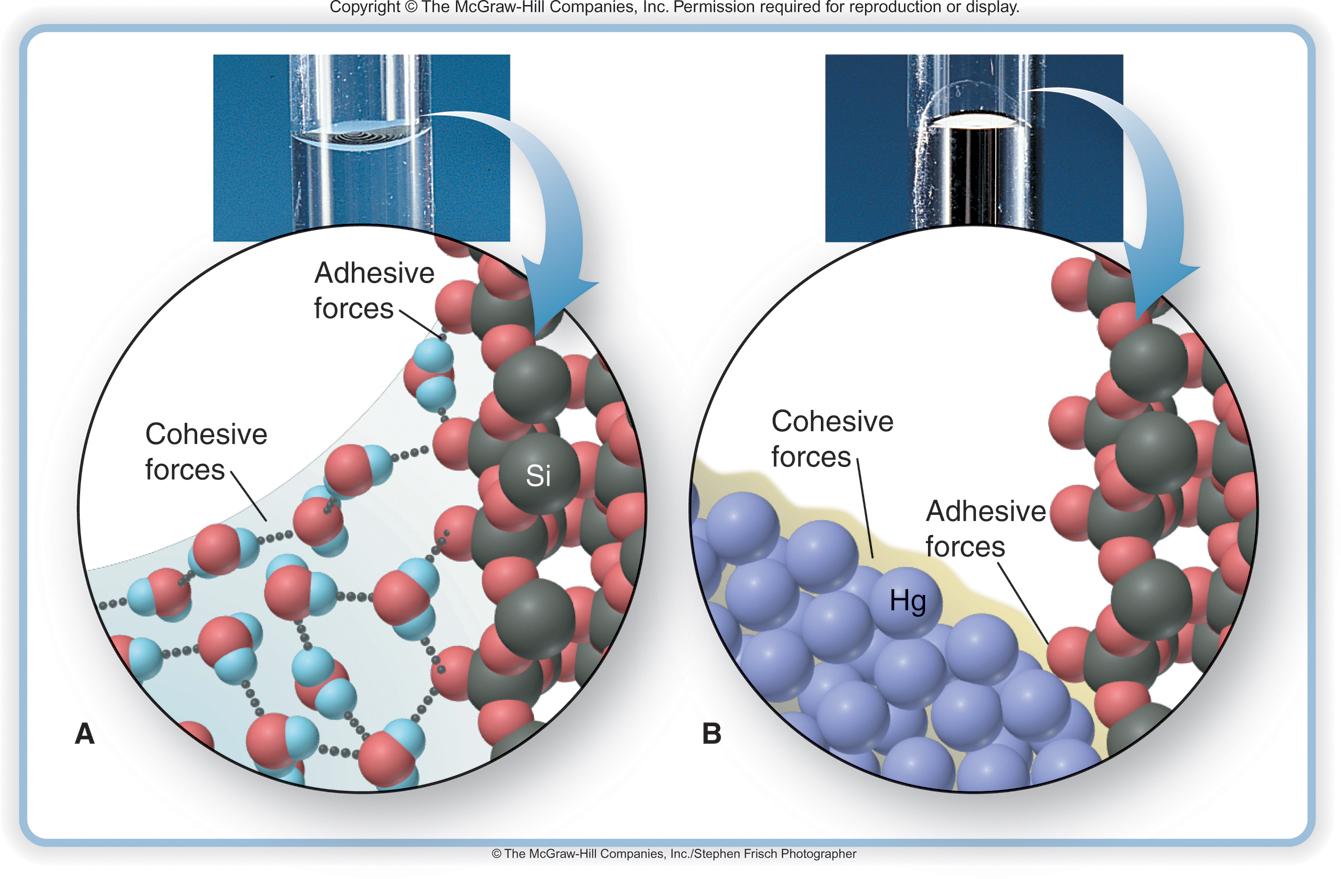 A. Water displays a concave meniscus.
B. Mercury displays a convex meniscus.
Table 12.4  Viscosity of Water at Several Temperatures
Viscosity is resistance of a fluid to flow.
Viscosity (N∙s/m2)*
Temperature (°C)
20
1.00x10−3
40
0.65x10−3
0.47x10−3
60
80
0.35x10−3
*The units of viscosity are Newton-seconds per square meter.
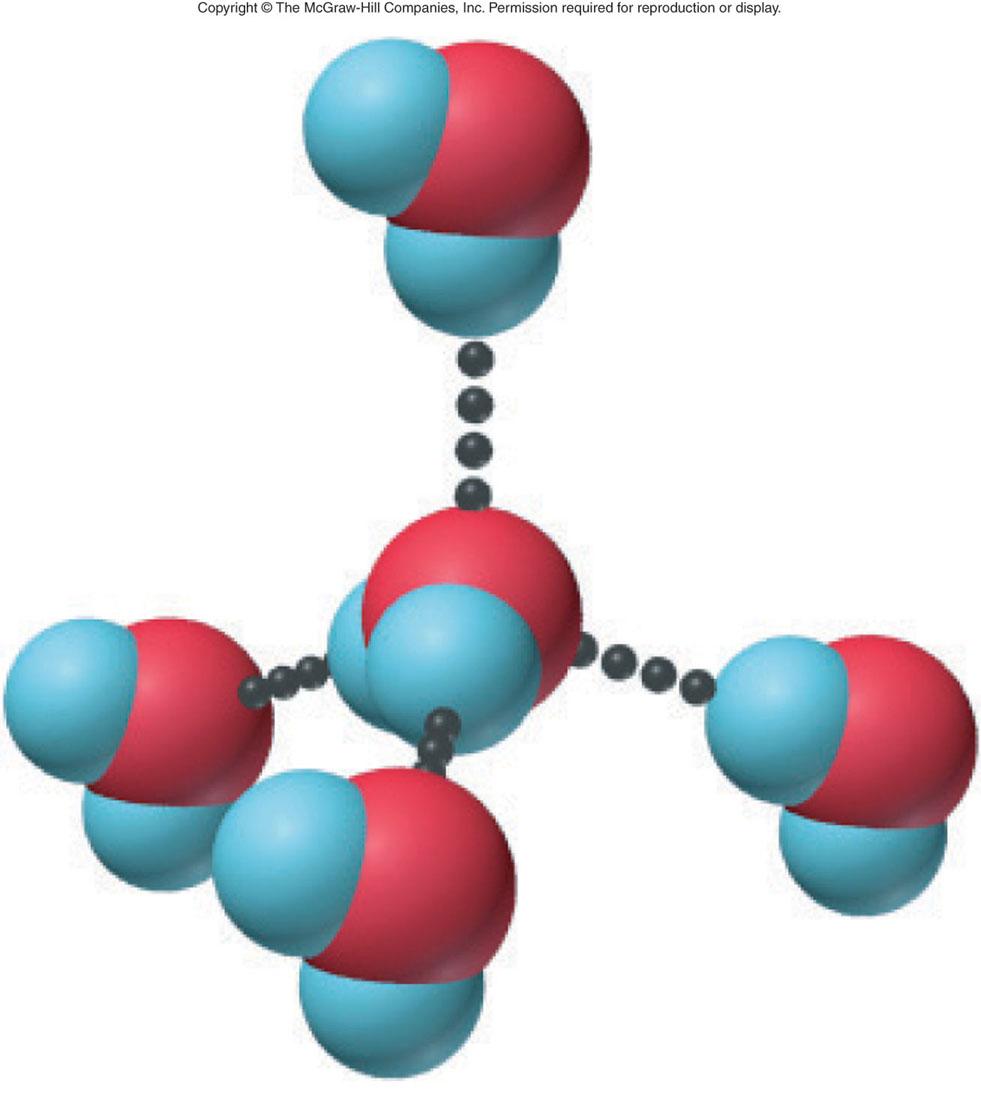 hydrogen bond donor
hydrogen bond acceptor
Figure 12.19
H-bonding ability of water.
Each H2O molecule can form four H bonds to other molecules, resulting in a tetrahedral arrangement.
Figure 12.20
The hexagonal structure of ice.
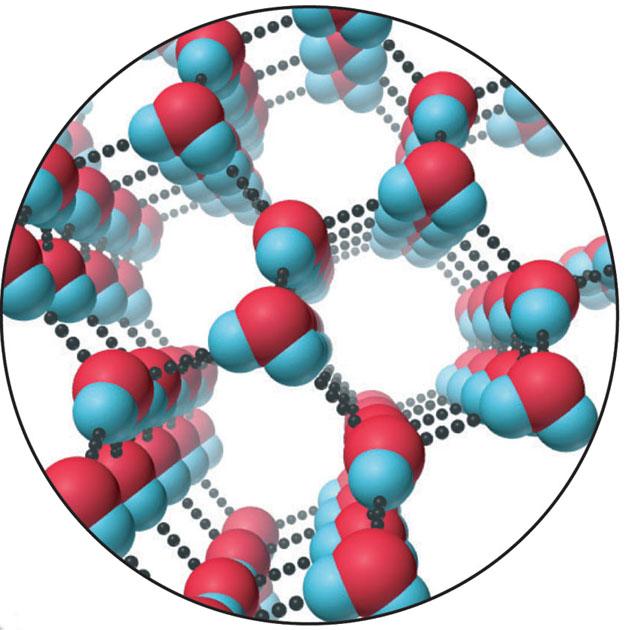 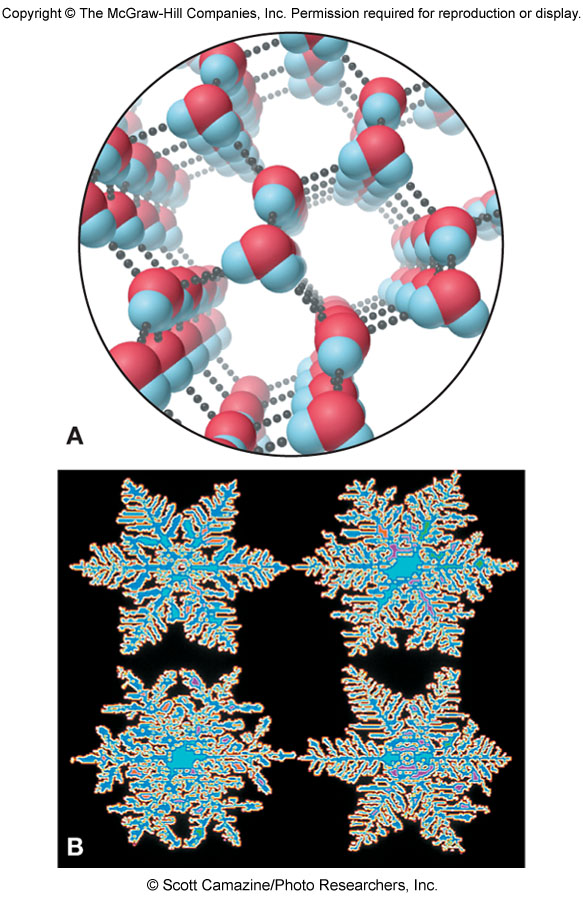 Ice has an open structure due to H bonding. Ice is therefore less dense than liquid water.
The Solid State
Solids are divided into two categories:
Crystalline solids have well defined shapes due to the orderly arrangement of their particles.
Amorphous solids lack orderly arrangement and have poorly defined shapes.
A crystal is composed of particles packed in an orderly three-dimensional array called the crystal lattice.
Figure 12.21
The beauty of crystalline solids.
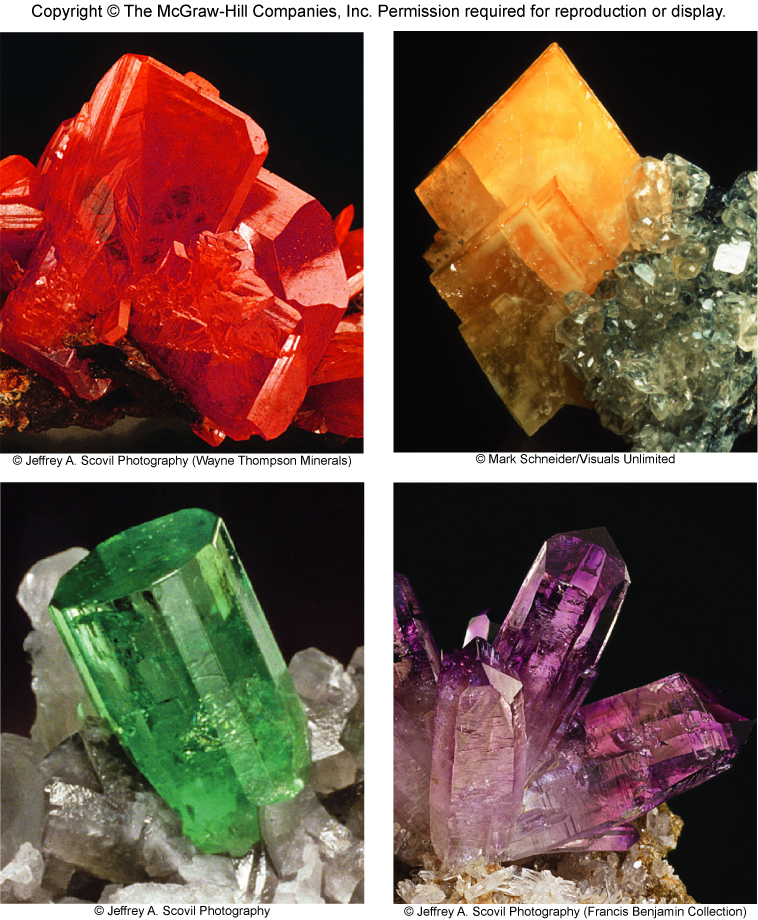 Figure 12.22
The cry	stal lattice and the unit cell.
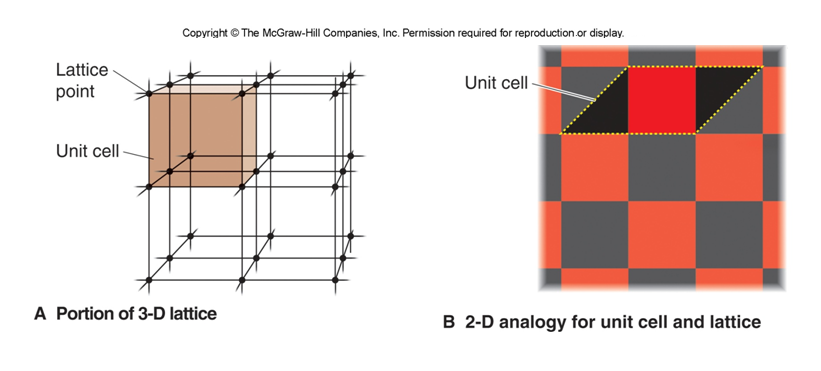 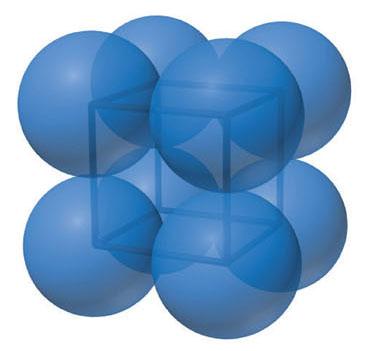 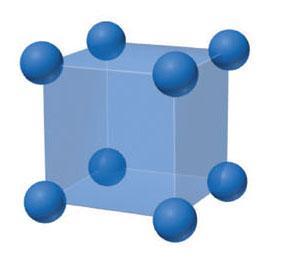 Expanded view.
Space-filling view.
⅛ atom at 8 corners
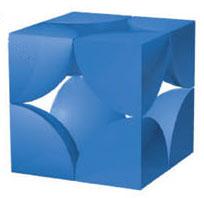 Coordination number = 6
Simple cubic unit cell.
Figure 12.23A
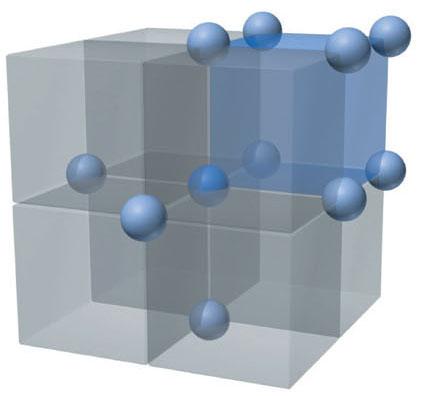 Atoms/unit cell = (⅛ x 8) = 1
⅛ atom at 8 corners
1 atom at center
Coordination number = 8
Figure 12.23B
Body-centered cubic unit cell.
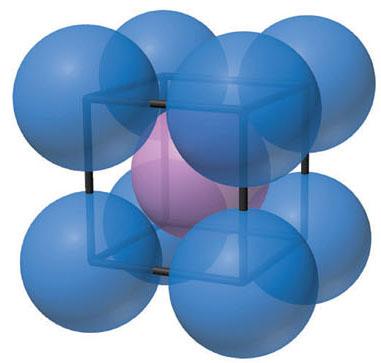 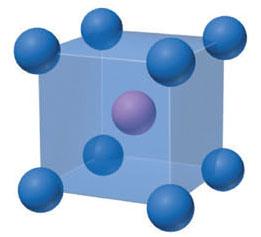 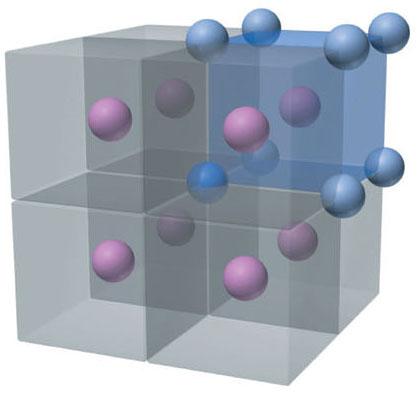 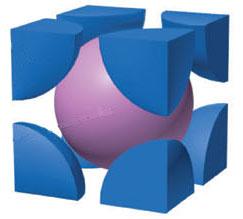 Atoms/unit cell = (⅛ x 8) + 1 = 2
⅛ atom at 8 corners
½ atom at 6 faces
Coordination number = 12
Figure 12.23C
The face-centered cubic cell.
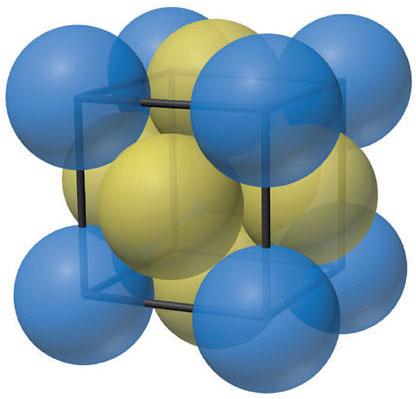 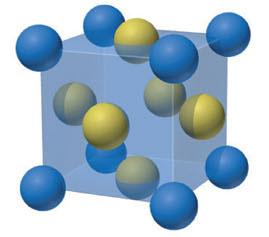 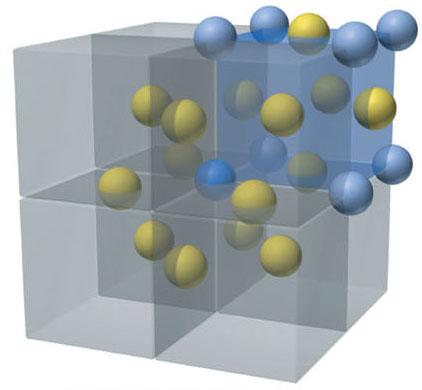 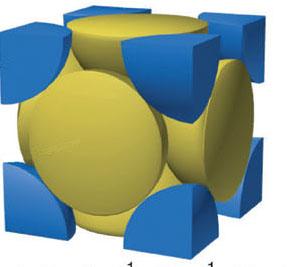 Atoms/unit cell = (⅛ x 8) + (½ x 6) = 4
2nd layer directly over 1st
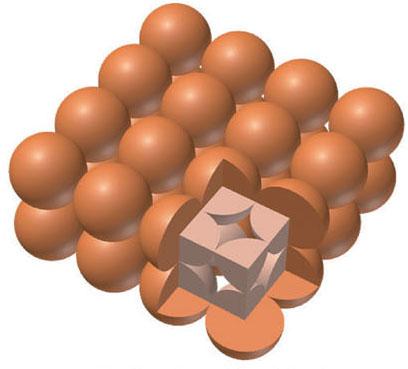 large diamond space
simple cubic
(52% packing efficiency)
2nd layer over diamond spaces in 1st
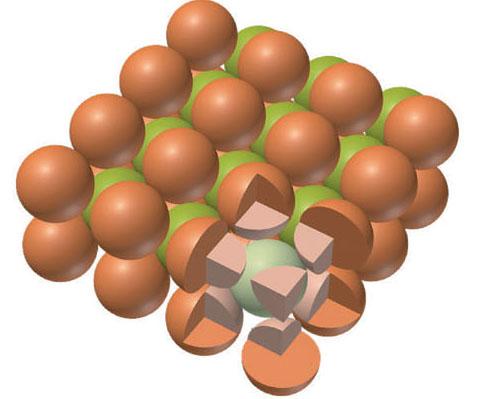 3rd layer over diamond spaces in 2nd
body-centered cubic
(68% packing efficiency)
Figure 12.24
Packing spheres to obtain three cubic and hexagonal cells.
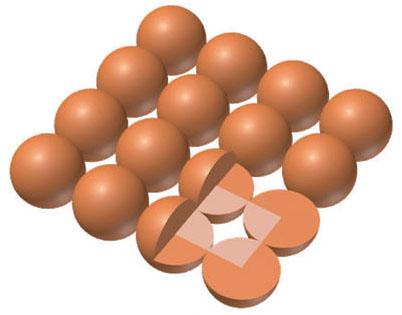 Figure 12.24 continued
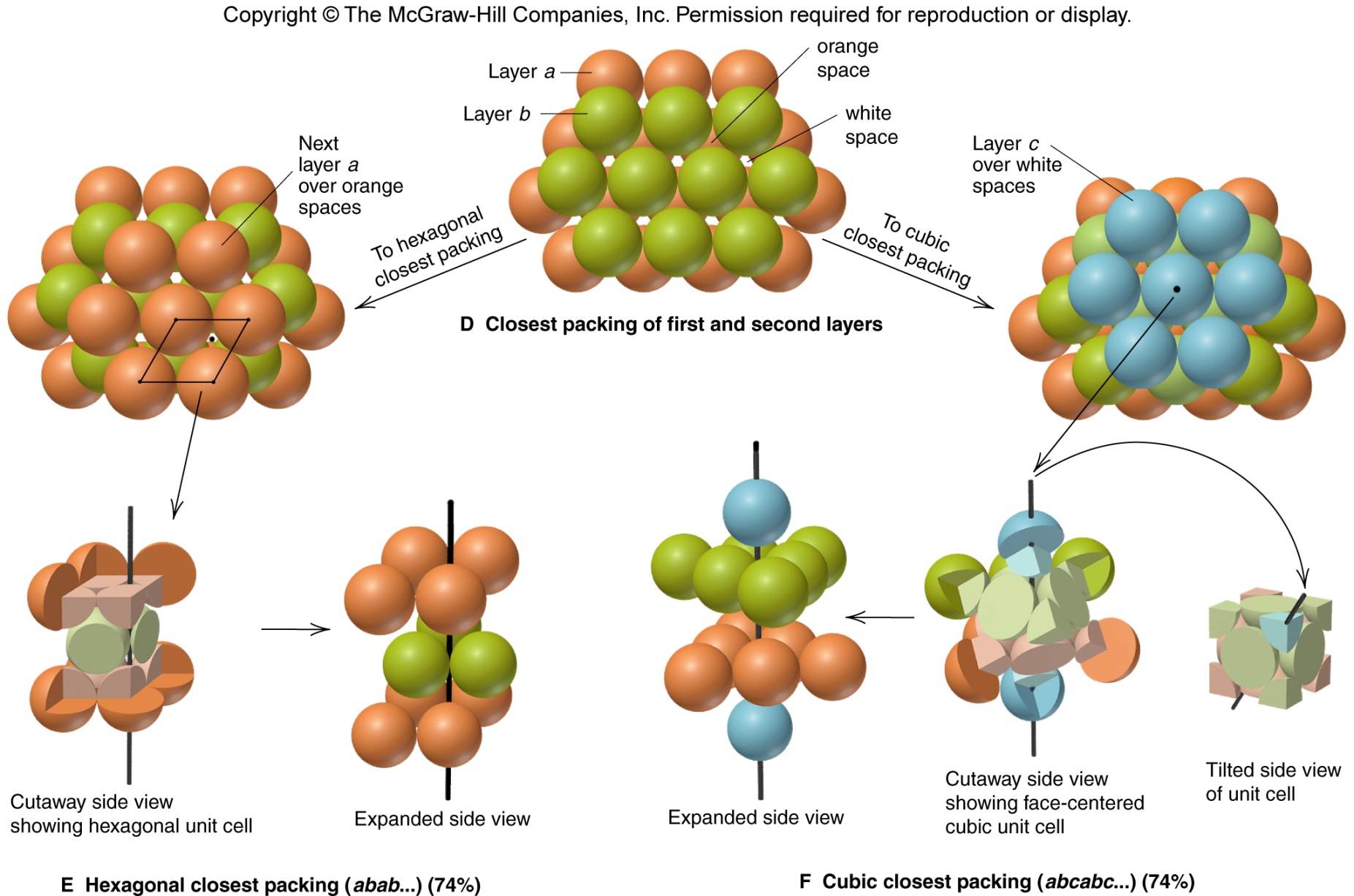 Figure 12.26
Edge length and atomic (ionic) radius in the three cubic unit cells.
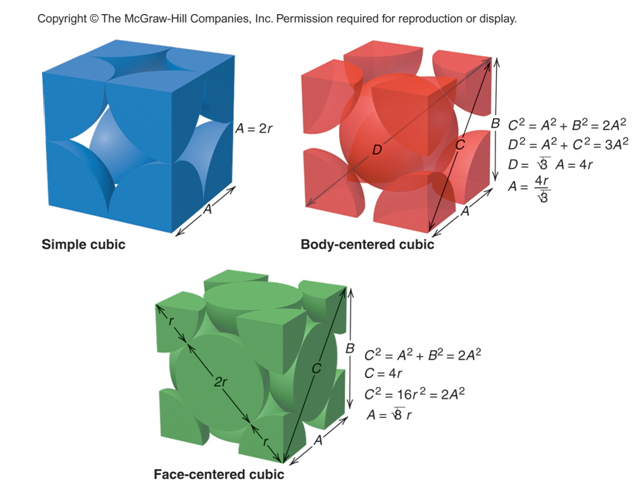 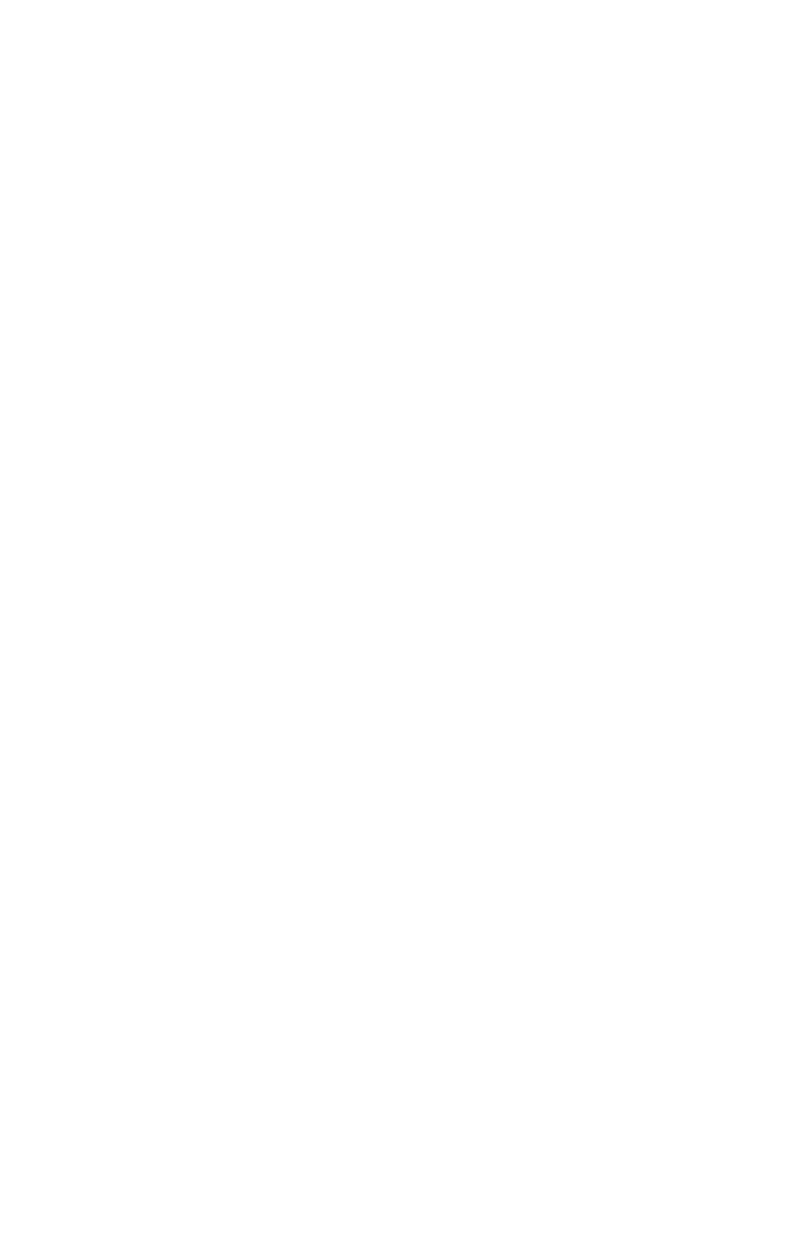 PROBLEM:
Copper adopts cubic closest packing, and the edge length of the unit cell is 361.5 pm. What is the atomic radius of copper?
PLAN:
Cubic closest packing has a face-centered cubic unit cell, and we know the edge length. With Figure 12.26 and A = 361.5 pm, we solve for r.
Sample Problem 12.5
Determining Atomic Radius from the Unit Cell
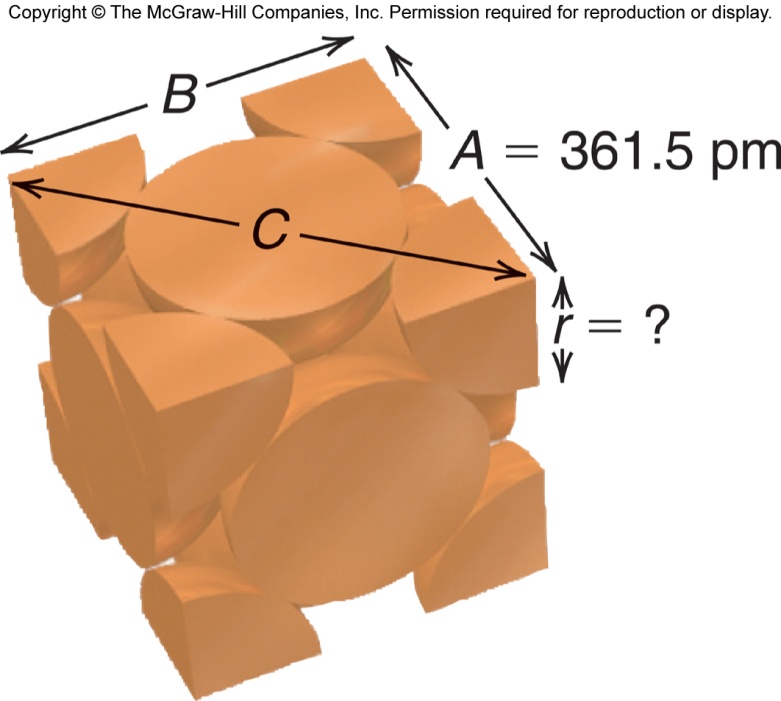 √
C  =      A2 + B2
=
= 511.2 pm
√
C  =      2A2
√
2(361.5 pm)2
C = 4r, so r =
511.2 pm
4
Sample Problem 12.5
SOLUTION:
Using the Pythagorean theorem to find C, the diagonal of the cell’s face:
The unit cell is a cube, so A = B, Therefore
= 127.8 pm
Types of Crystalline Solids
Atomic solids consist of individual atoms held together only by dispersion forces.
Molecular solids consist of individual molecules held together by various combinations of intermolecular forces.
Ionic solids consist of a regular array of cations and anions.
Metallic solids exhibit an organized crystal structure.
Network Covalent solids consist of atoms covalently bonded together in a three-dimensional network.
Figure 12.27
Figure 12.28
Cubic closest packing of frozen argon (face-centered cubic cell).
Cubic closest packing (face-centered unit cell) of frozen CH4.
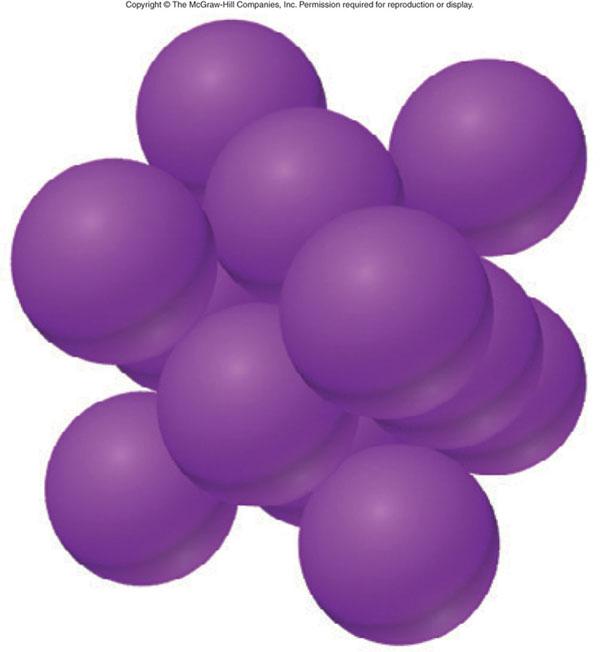 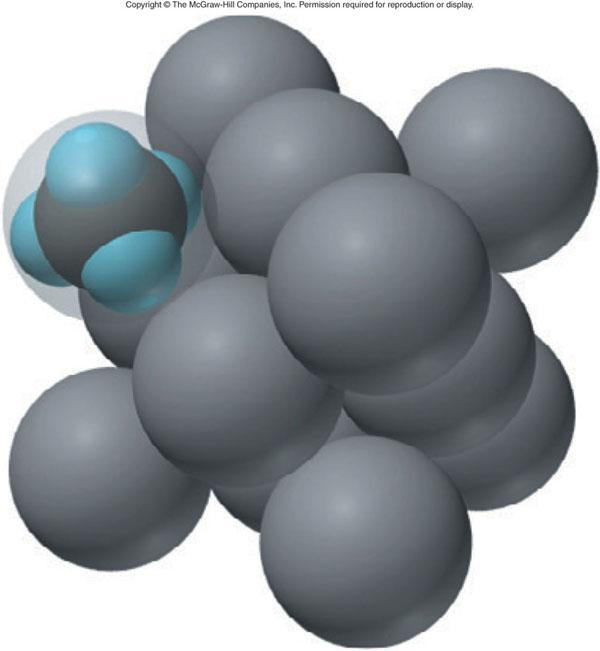 Table 12.5  Characteristics of the Major Types of Crystalline Solids
*Nonpolar molecular solids are arranged in order of increasing molar mass. Note the correlation with increasing melting point (mp).
Table 12.5  Characteristics of the Major Types of Crystalline Solids                     (continued)
Figure 12.29
The sodium chloride structure.
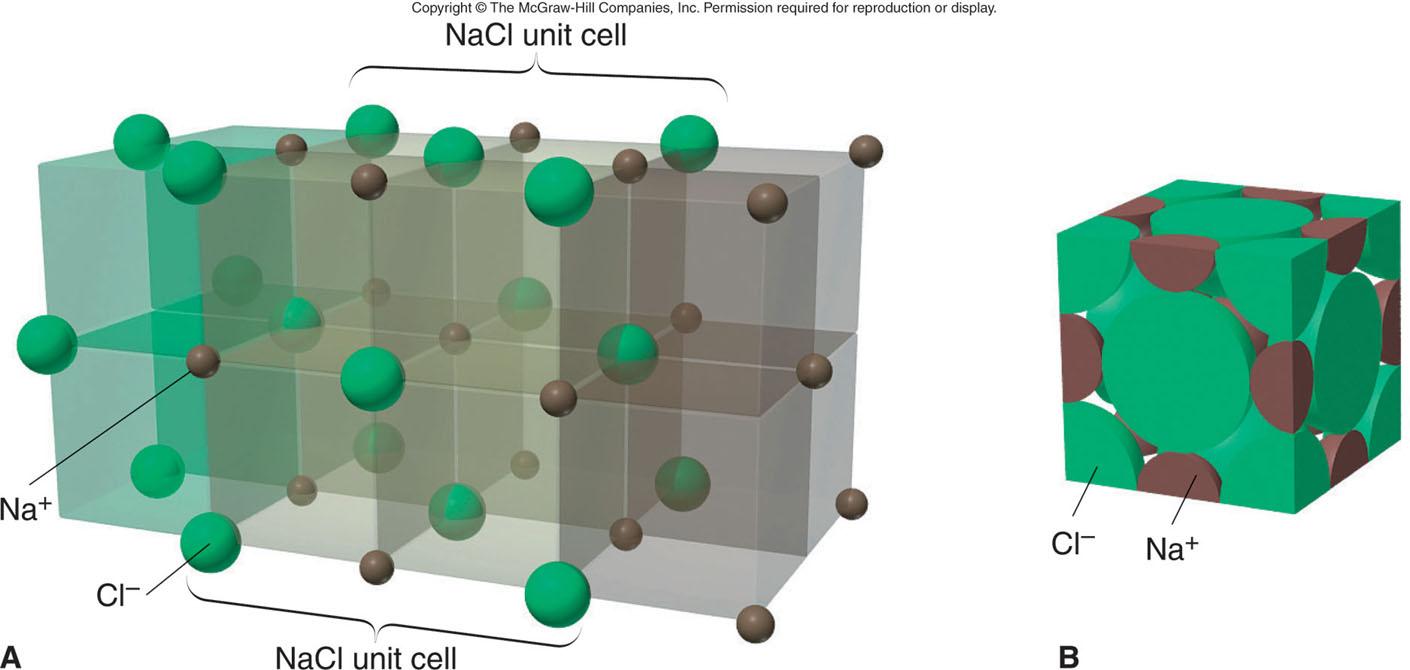 Expanded view.
Space-filling model.
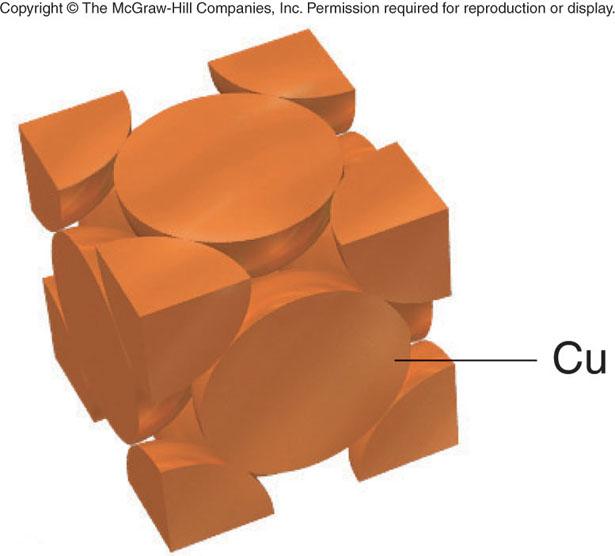 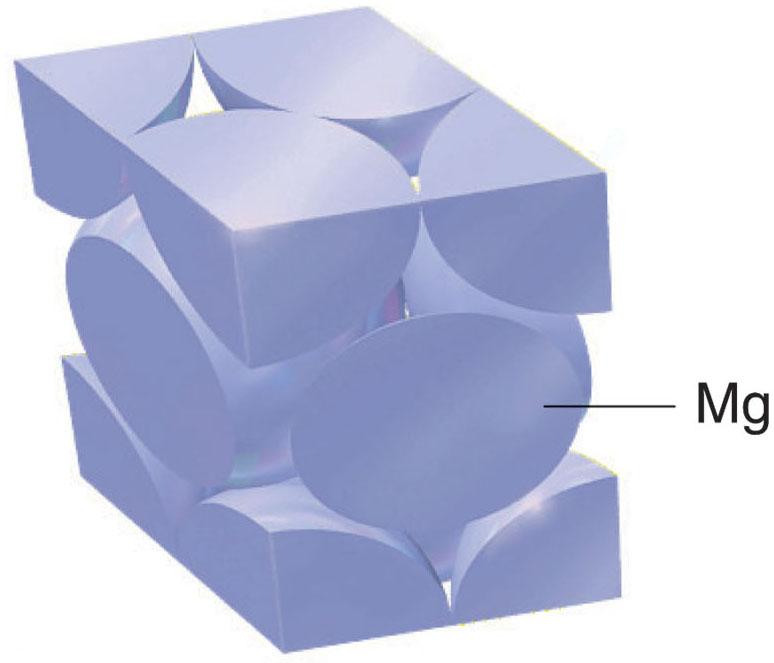 B. Magnesium adopts hexagonal closest packing.
A. Copper adopts cubic closest packing.
Figure 12.30
Crystal structures of metals.
Table 12.6  Comparison of the Properties of Diamond and Graphite.
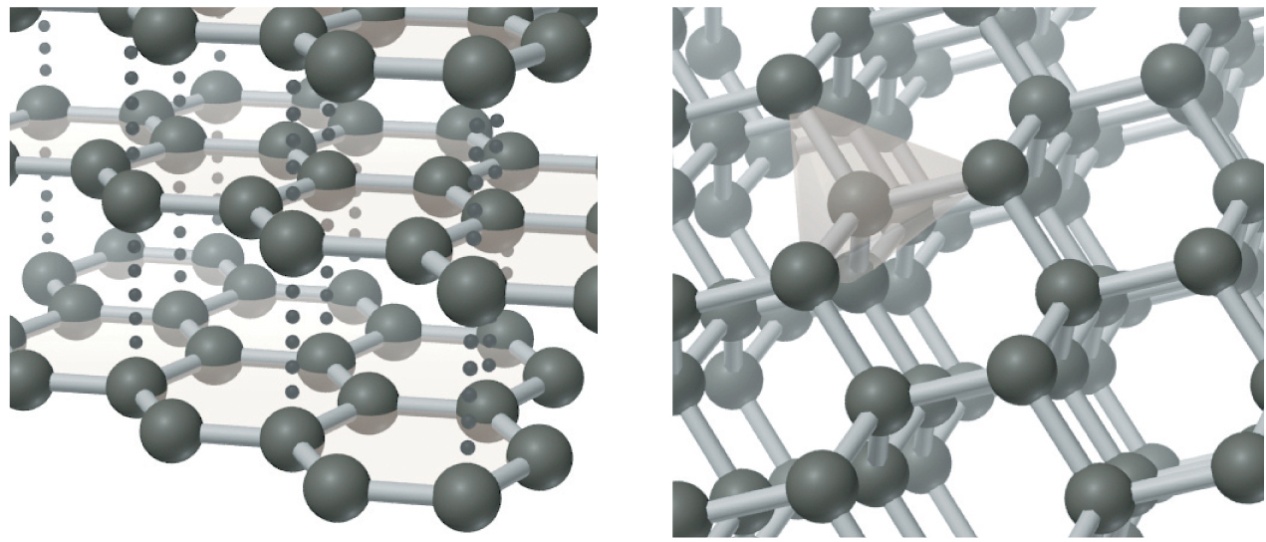 Figure 12.32
The band of molecular orbitals in lithium metal.
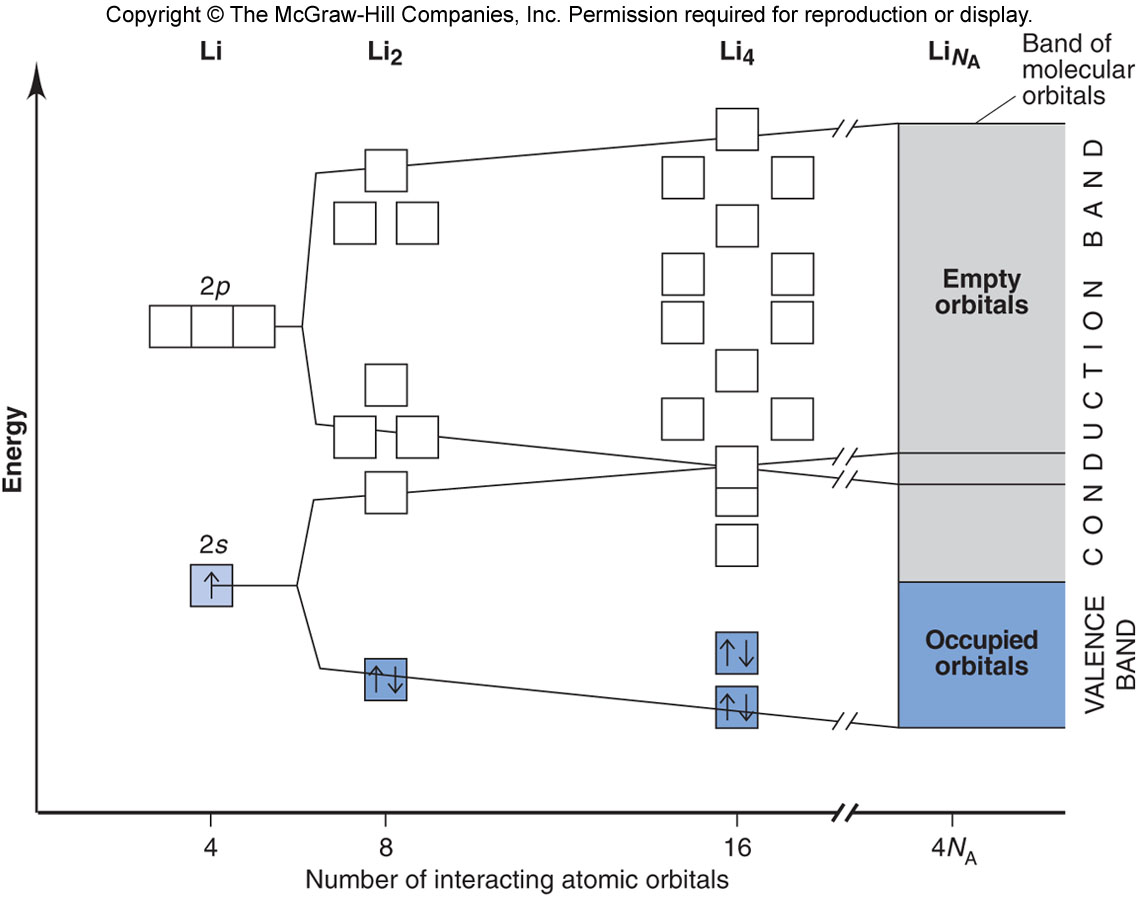 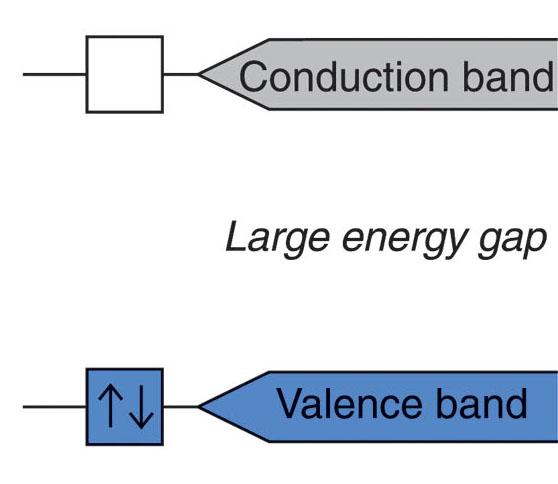 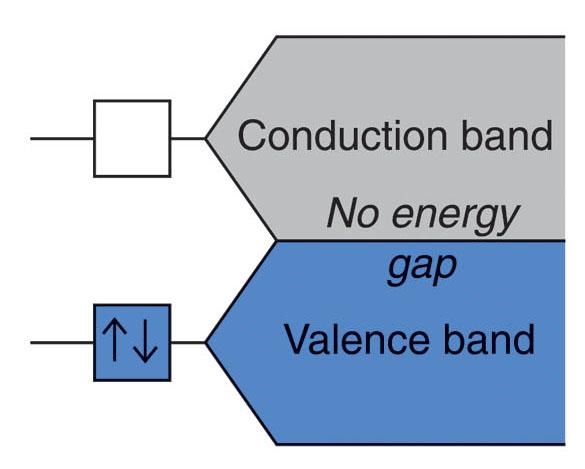 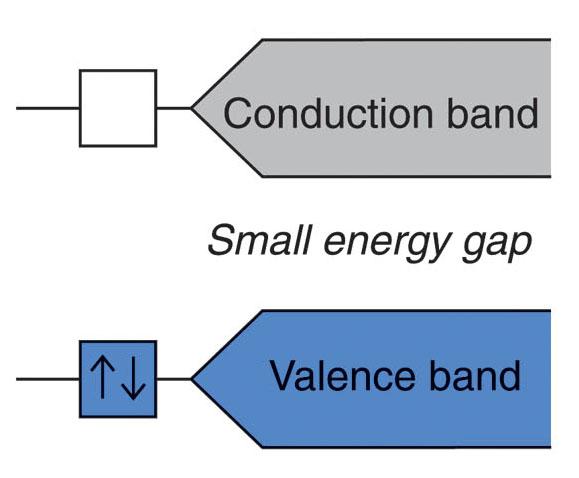 conductor
semiconductor
insulator
Figure 12.33
Electrical conductivity in a conductor, semiconductor, and insulator.
The conducting properties of a substance are determined by the energy gap between the valence and conduction bands of MOs.